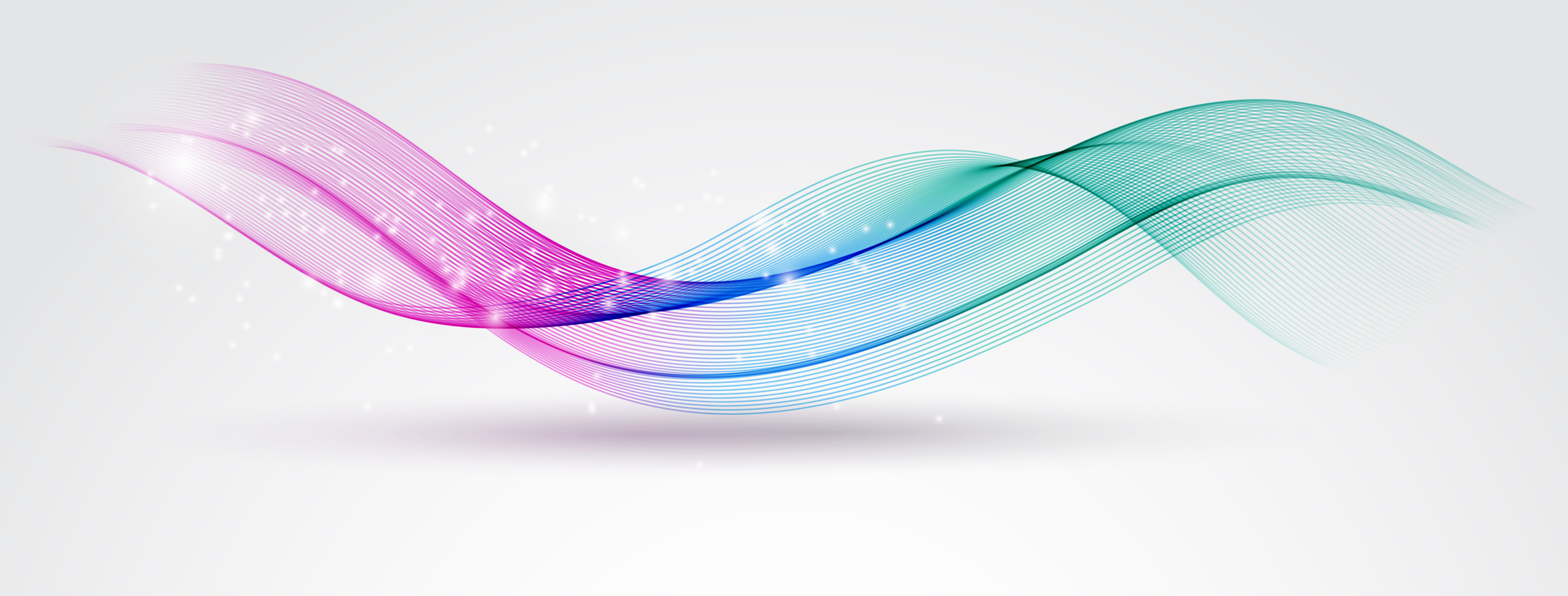 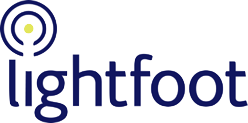 Combined Performance Management System (CPMS)
Technology as a Tool for Evidence-based Policing

Society of Evidence-based Policing
Open University, 01 March 2018
Confidential BriefingCopyright© Lightfoot Solutions 2016
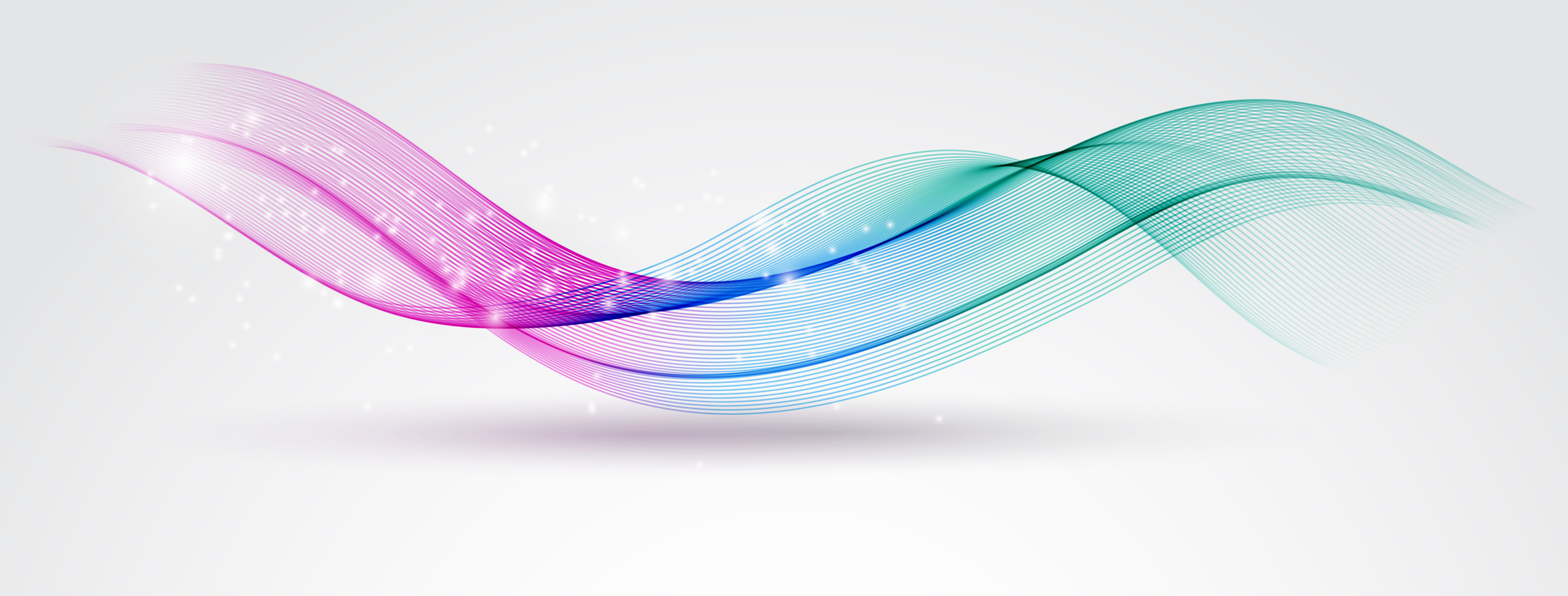 Evidence-based Policing
How do you know?
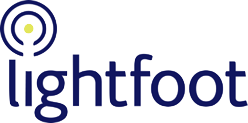 Combined Performance Management System (CPMS)
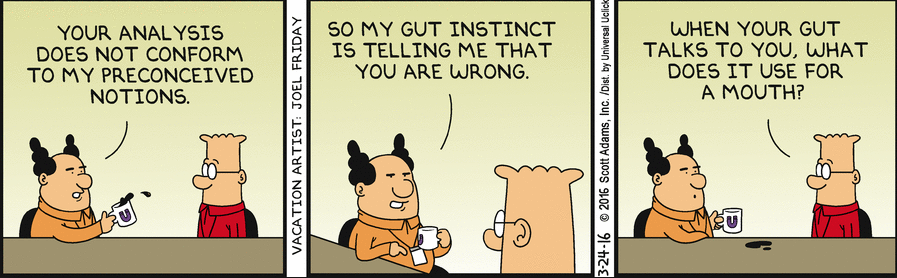 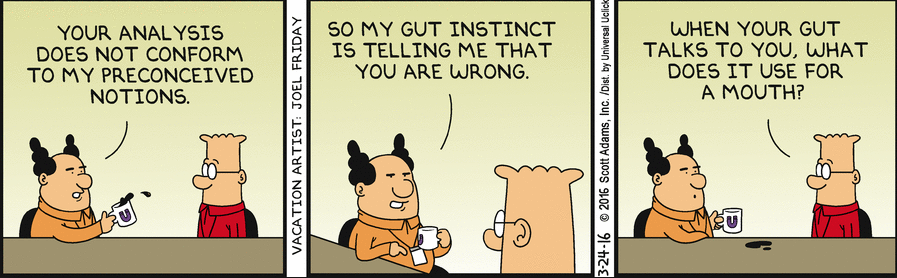 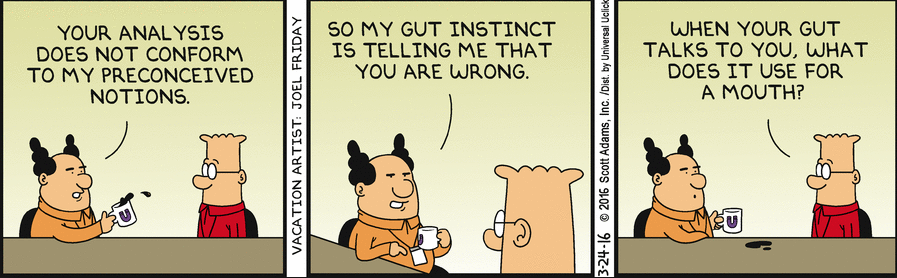 Confidential BriefingCopyright© Lightfoot Solutions 2016
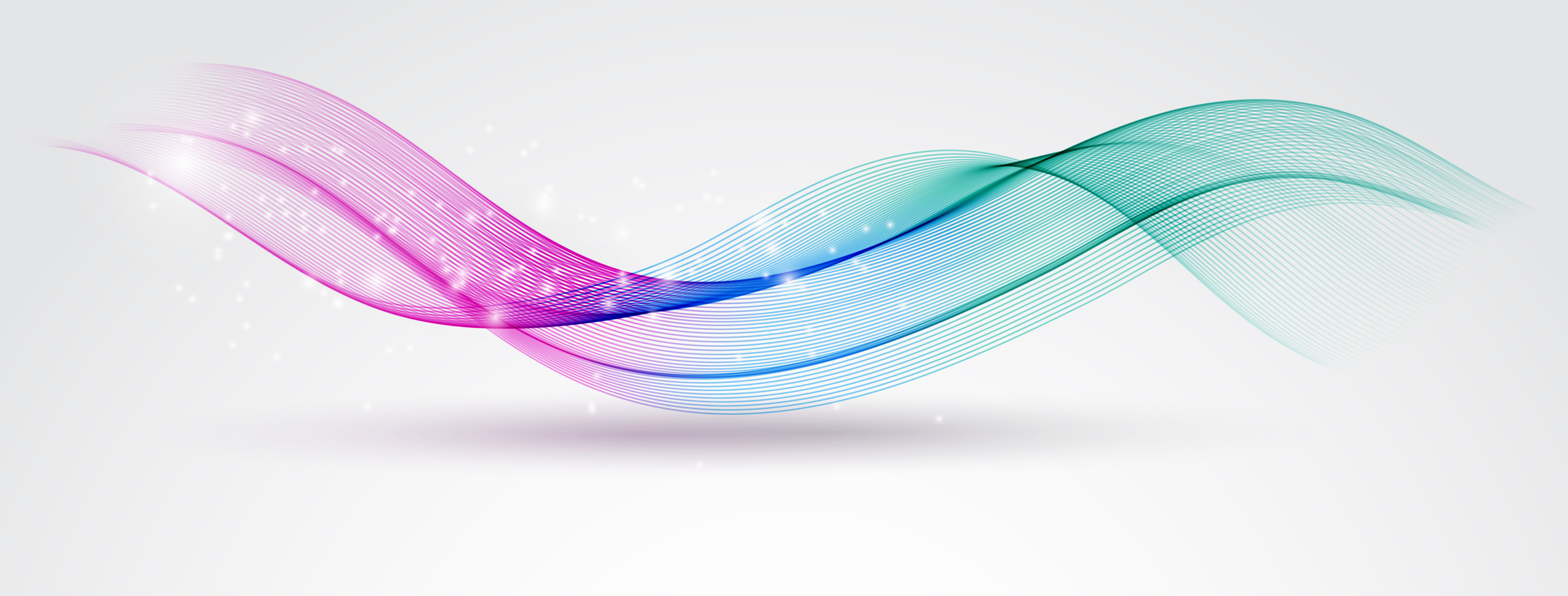 Evidence-based Policing
How do you know?
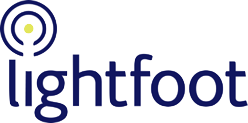 Combined Performance Management System (CPMS)
RCT?
Careful preparation of target group and control group
Some element of overhead / cost
Length of time of trial
At what point should trial start / end
Needs to be statistically valid
Sample sizes 
Rigour
Stats analysis
Confidential BriefingCopyright© Lightfoot Solutions 2016
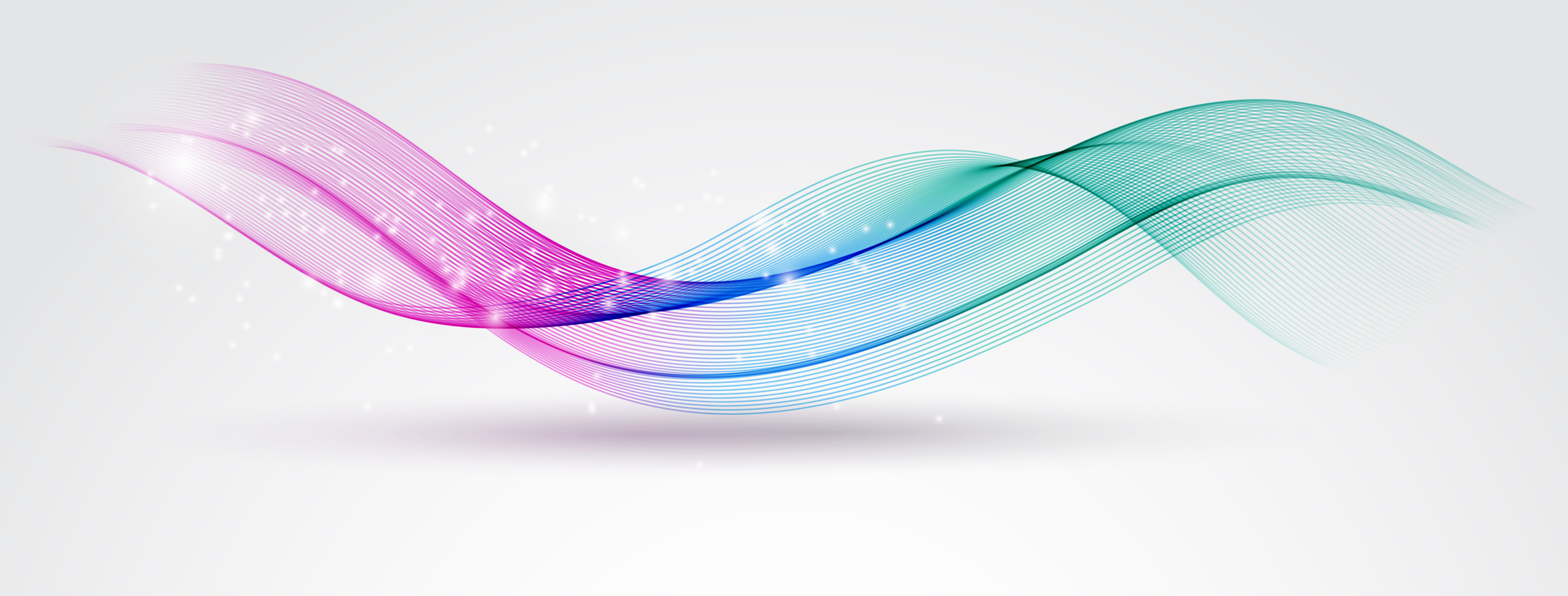 Evidence-based Policing
How do you know?
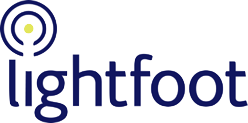 Combined Performance Management System (CPMS)
For example, Body Worn Video Trials
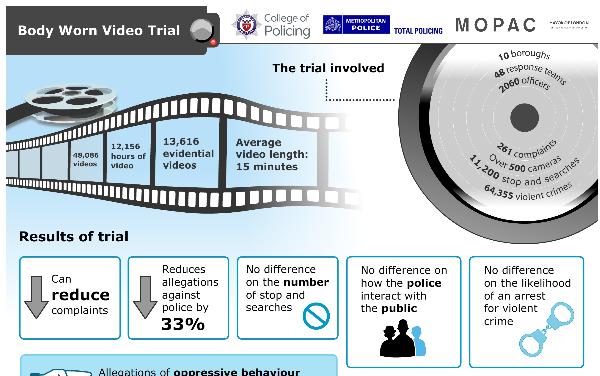 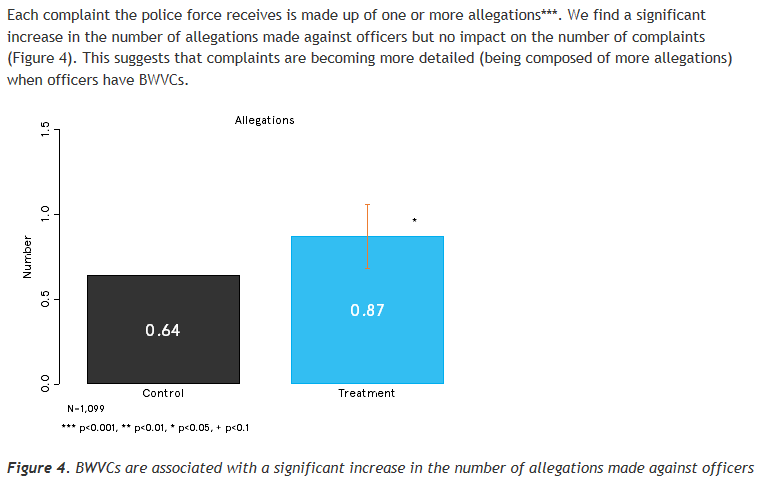 College of Policing, 05 December, 2017
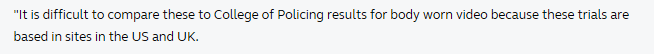 Confidential BriefingCopyright© Lightfoot Solutions 2016
College of Policing, 16 May, 2016
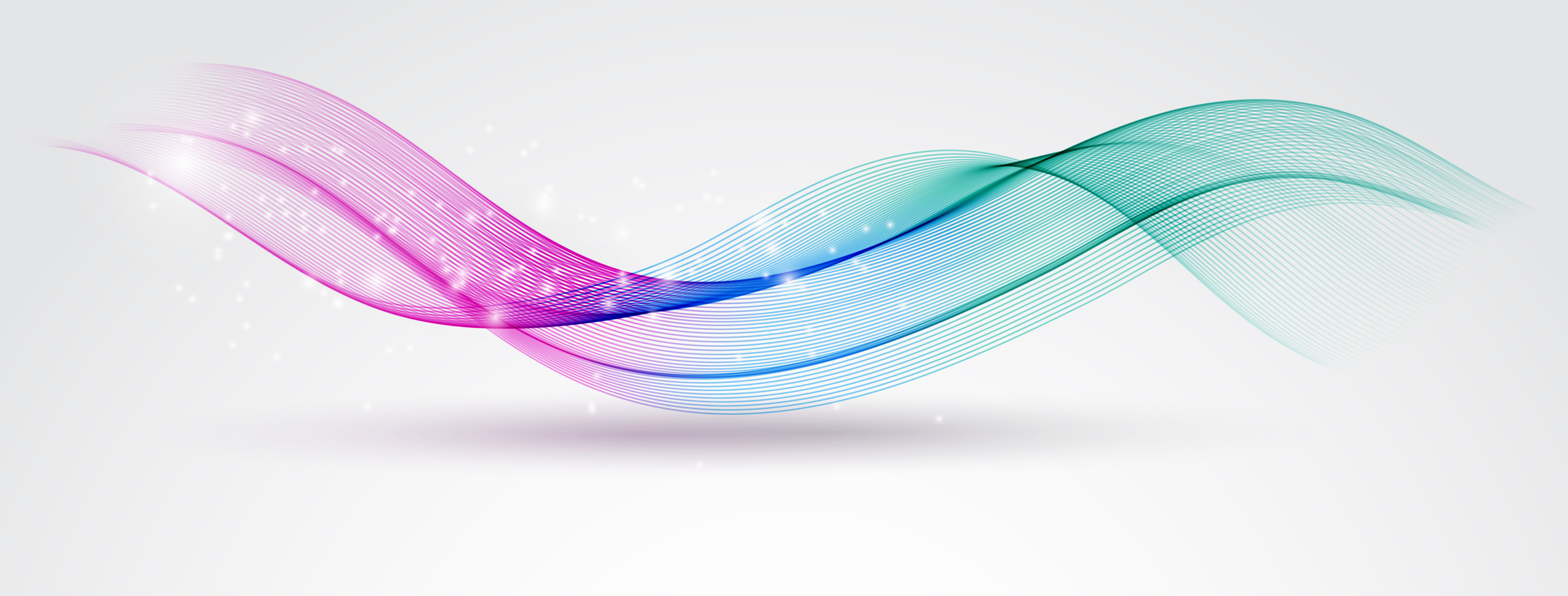 Evidence-based Policing
How do you know?
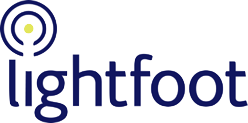 Combined Performance Management System (CPMS)
Longitudinal Trial?
Time consuming and demanding for researcher and participants - may affect results
Sample Attrition – people / teams change or drop out over time
Environment, expectations, issues and concepts may change over time it takes to do research
Confidential BriefingCopyright© Lightfoot Solutions 2016
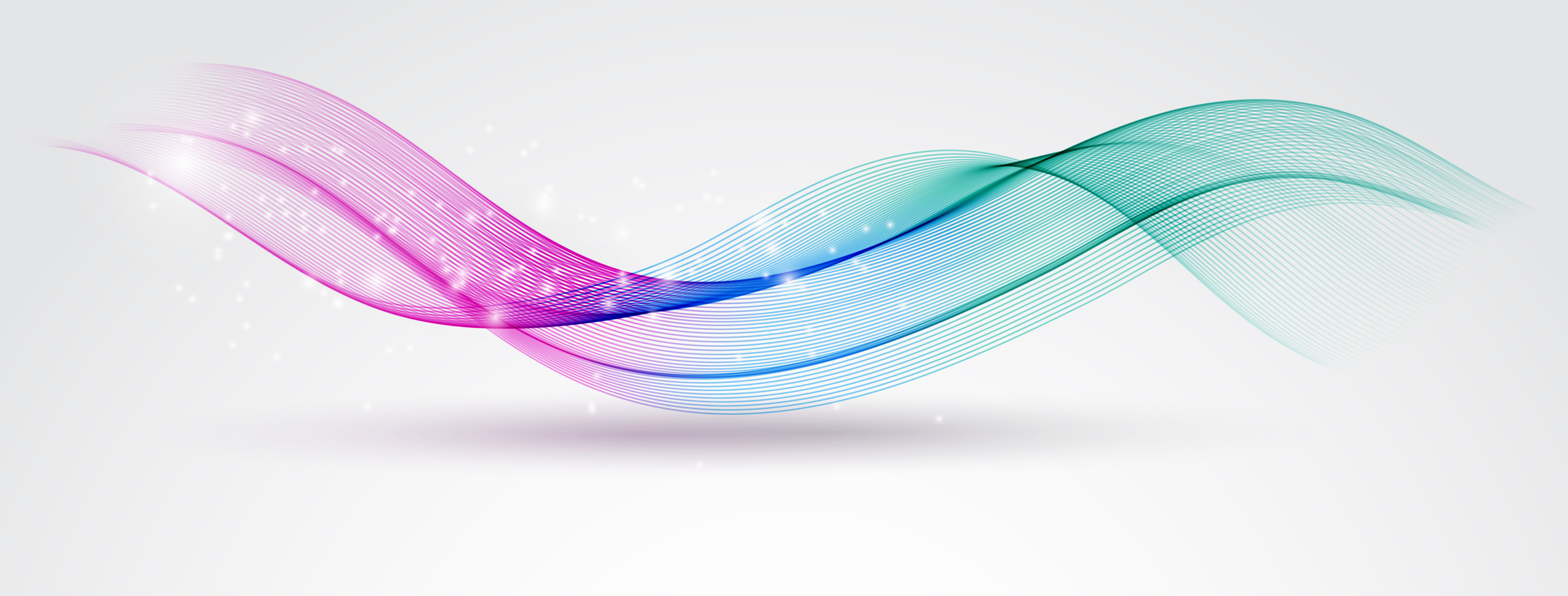 Evidence-based Policing
How do you know?
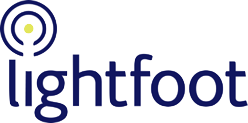 Combined Performance Management System (CPMS)
For example, Body Worn Video Trials
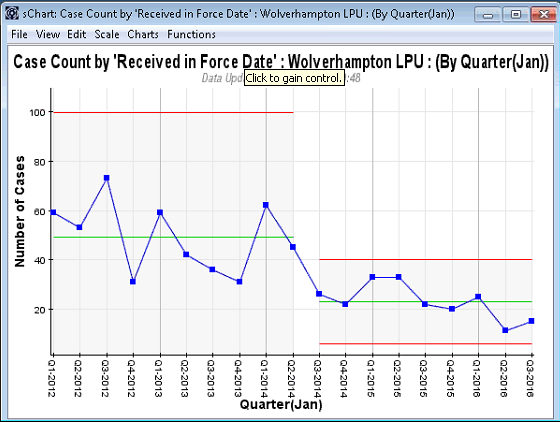 Wolverhampton Trial (Dec 2013 – Sep 2015)
Trial Results: Complaints reduced  by 46%
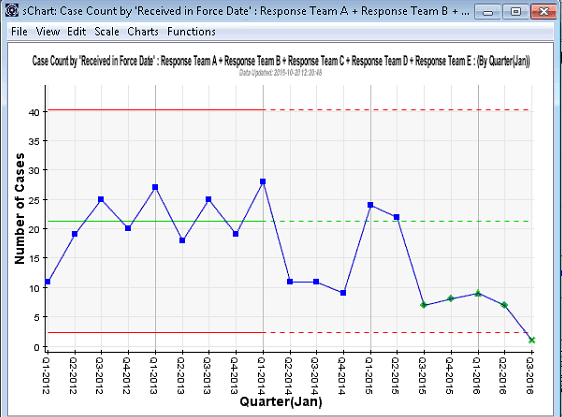 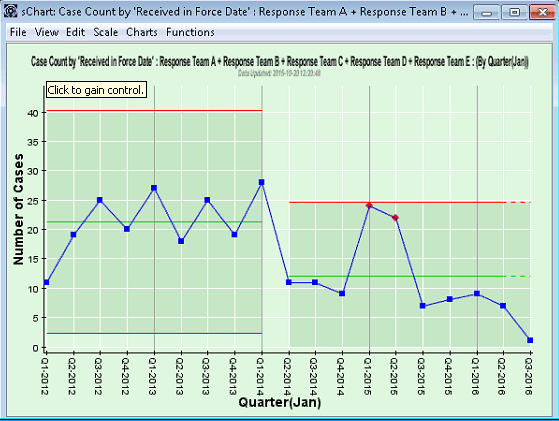 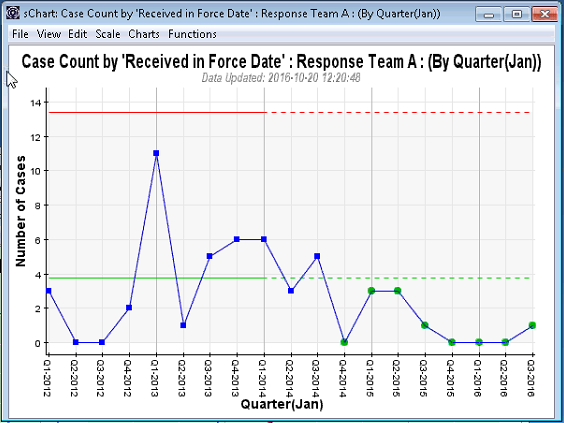 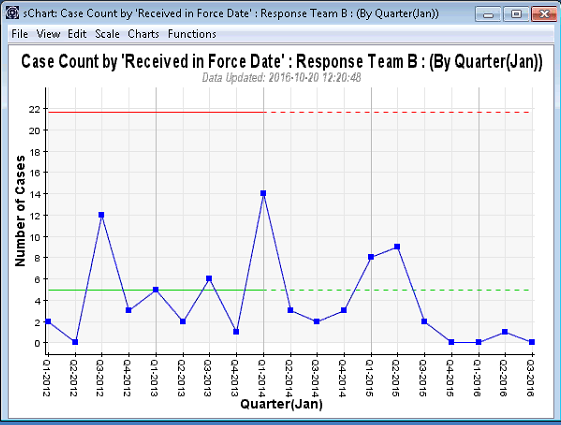 Wolverhampton Data:
Background & Context Overall:
Q3 2014: Greater than 3σ shift down
Much greater predictability
Response Teams wearing BWV:
Q3 2014: 1.5 σ shift down (Q1, Q2 2015?)
Team A: Reduction signal
Team B: Potential Reduction signal (except for (Q1, Q2 2015))
Team C: Potential Reduction signal
Team D: Potential Reduction signal
Team E: No reduction signal
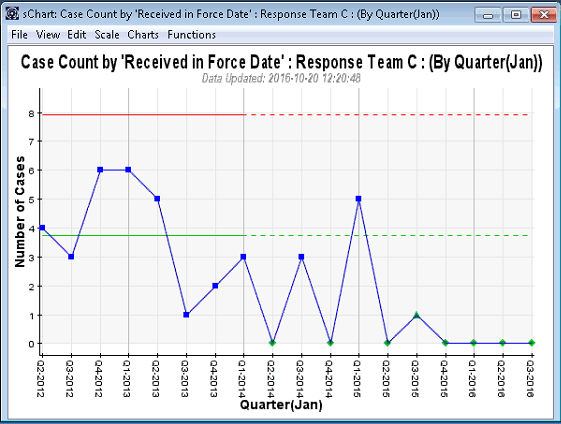 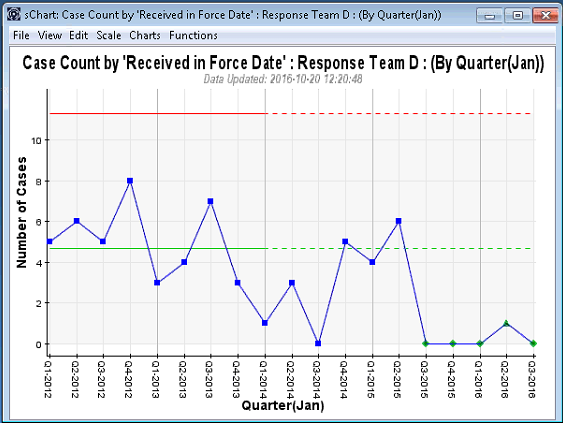 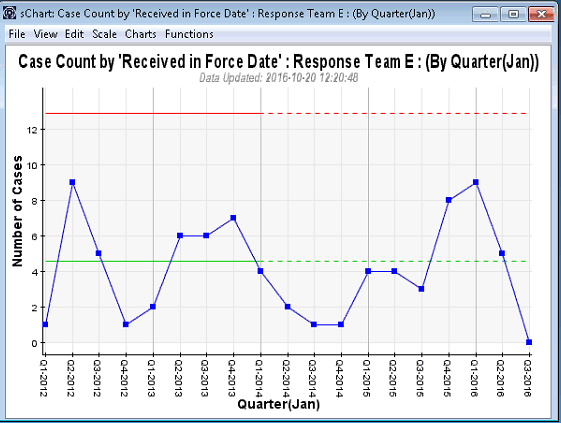 Confidential BriefingCopyright© Lightfoot Solutions 2016
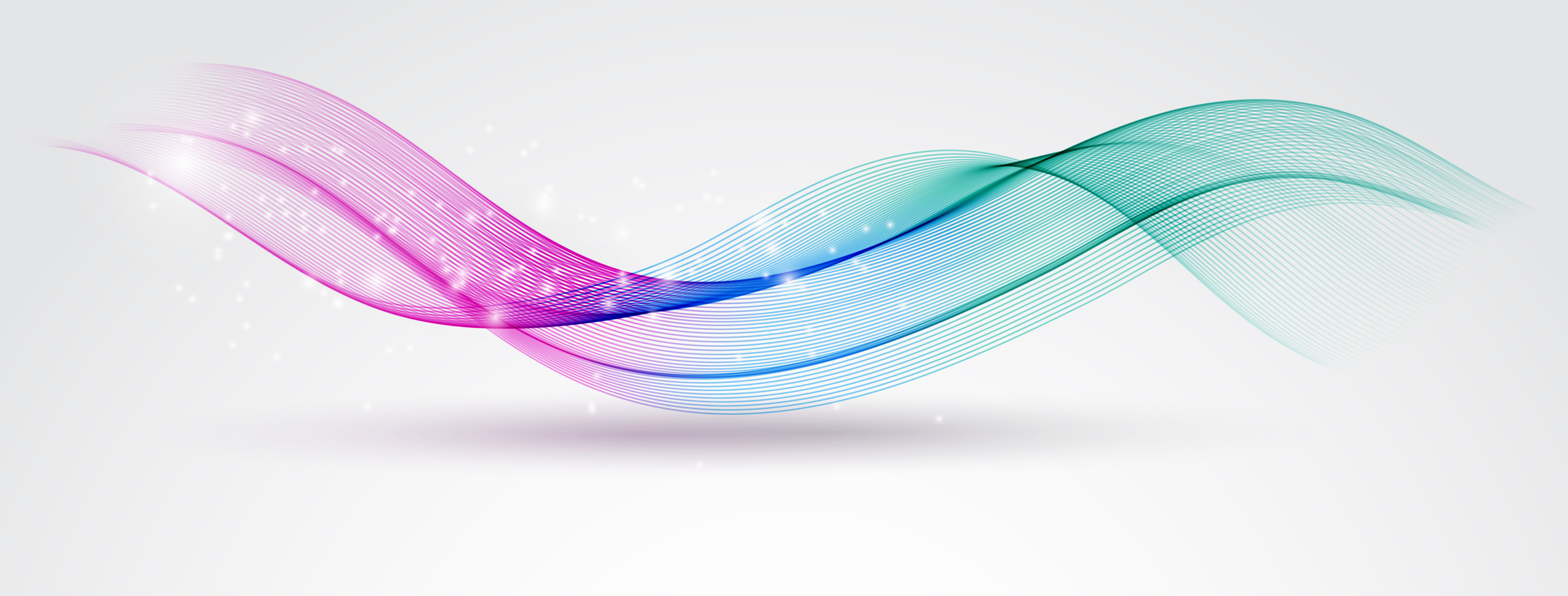 Evidence-based Policing
How do you know?
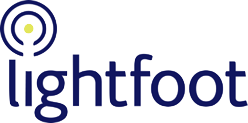 Combined Performance Management System (CPMS)
For example, Body Worn Video Trials
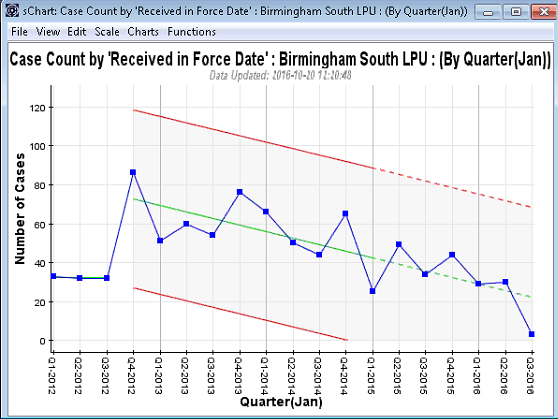 Birmingham South Trial (Mar – Sep 2015) 
Complaints reduced by 100%
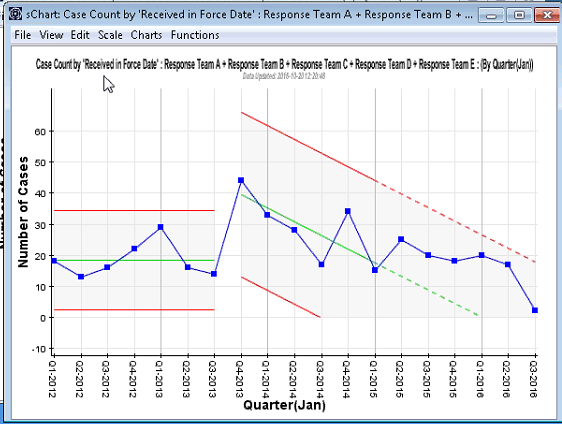 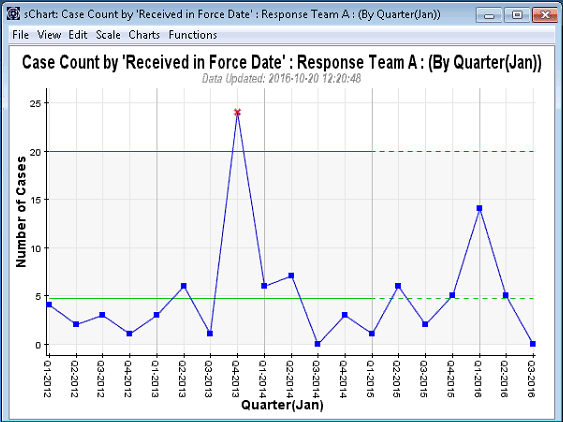 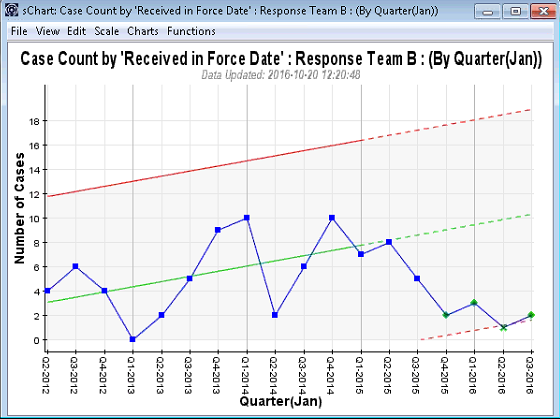 Birmingham South Data:
Background & Context Overall:
Q4 2012: Trend downwards @ 20/year
Response Teams wearing BWV:
Q4 2013: Trend downwards @ 15/year
Team A: No Reduction signal
Team B: Potential Reduction signal Q4 2015 onwards
Team C: Potential Reduction signal Q1 2015 onwards
Team D: No Reduction signal
Team E: No reduction signal
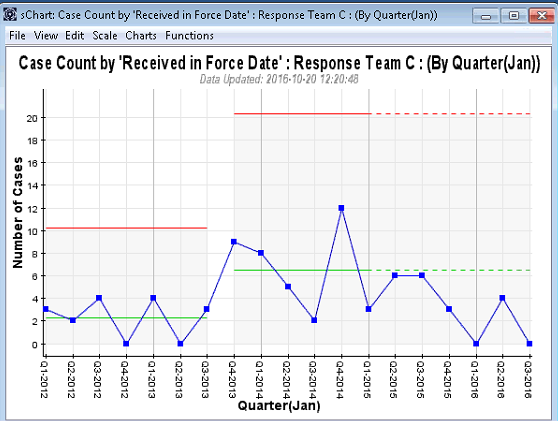 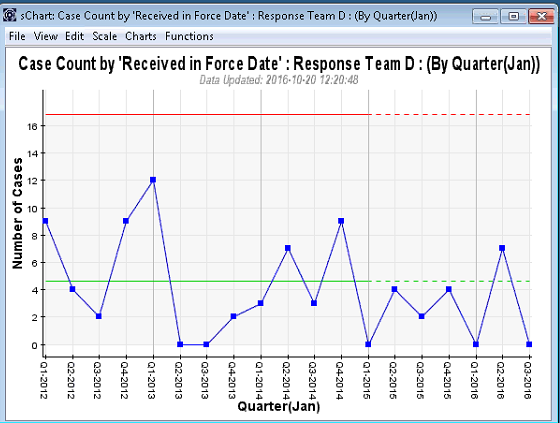 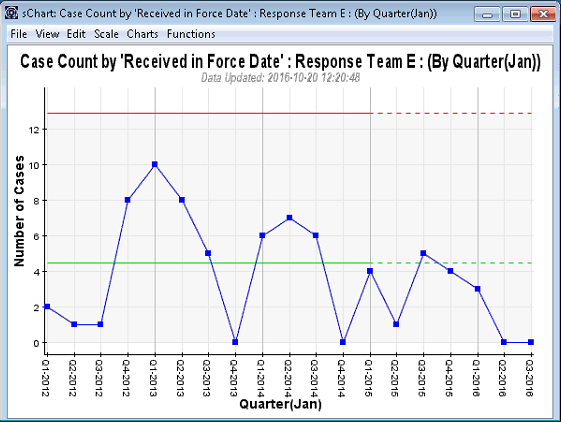 Confidential BriefingCopyright© Lightfoot Solutions 2016
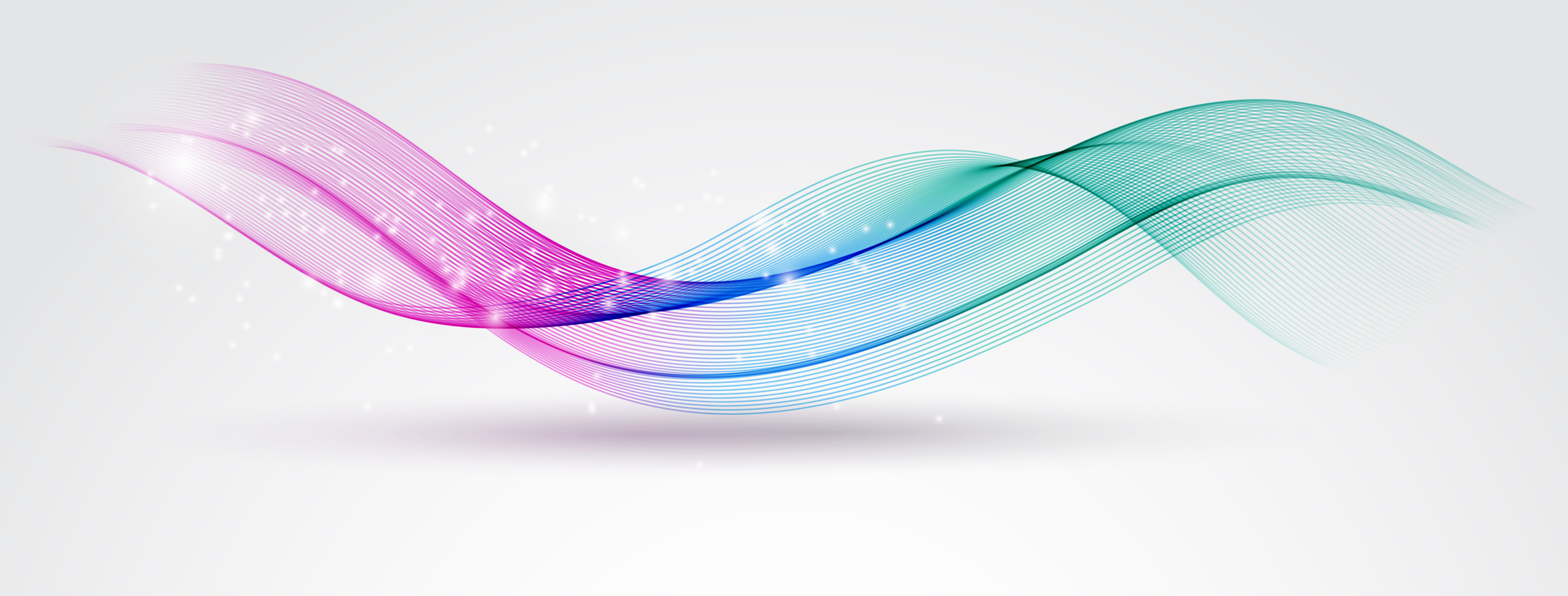 Evidence-based Policing
How do you know?
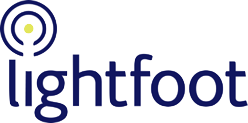 Combined Performance Management System (CPMS)
For example, Body Worn Video Trials
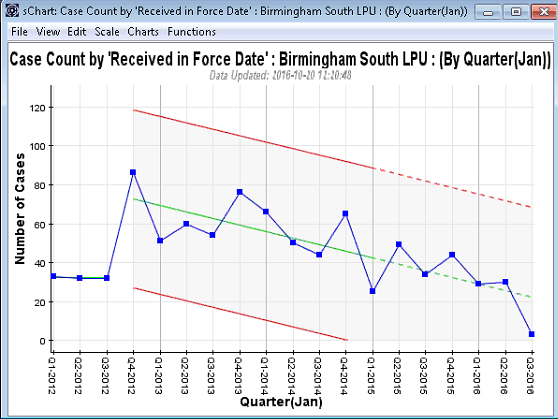 Birmingham South Trial (Mar – Sep 2015) 
Complaints reduced by 100%
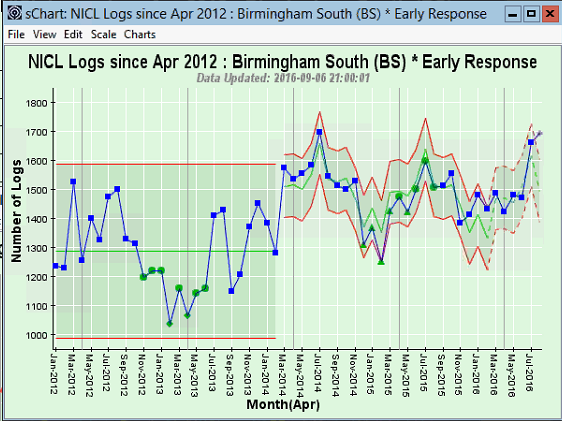 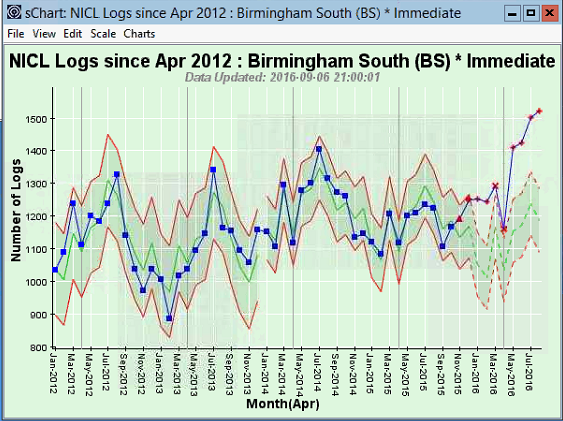 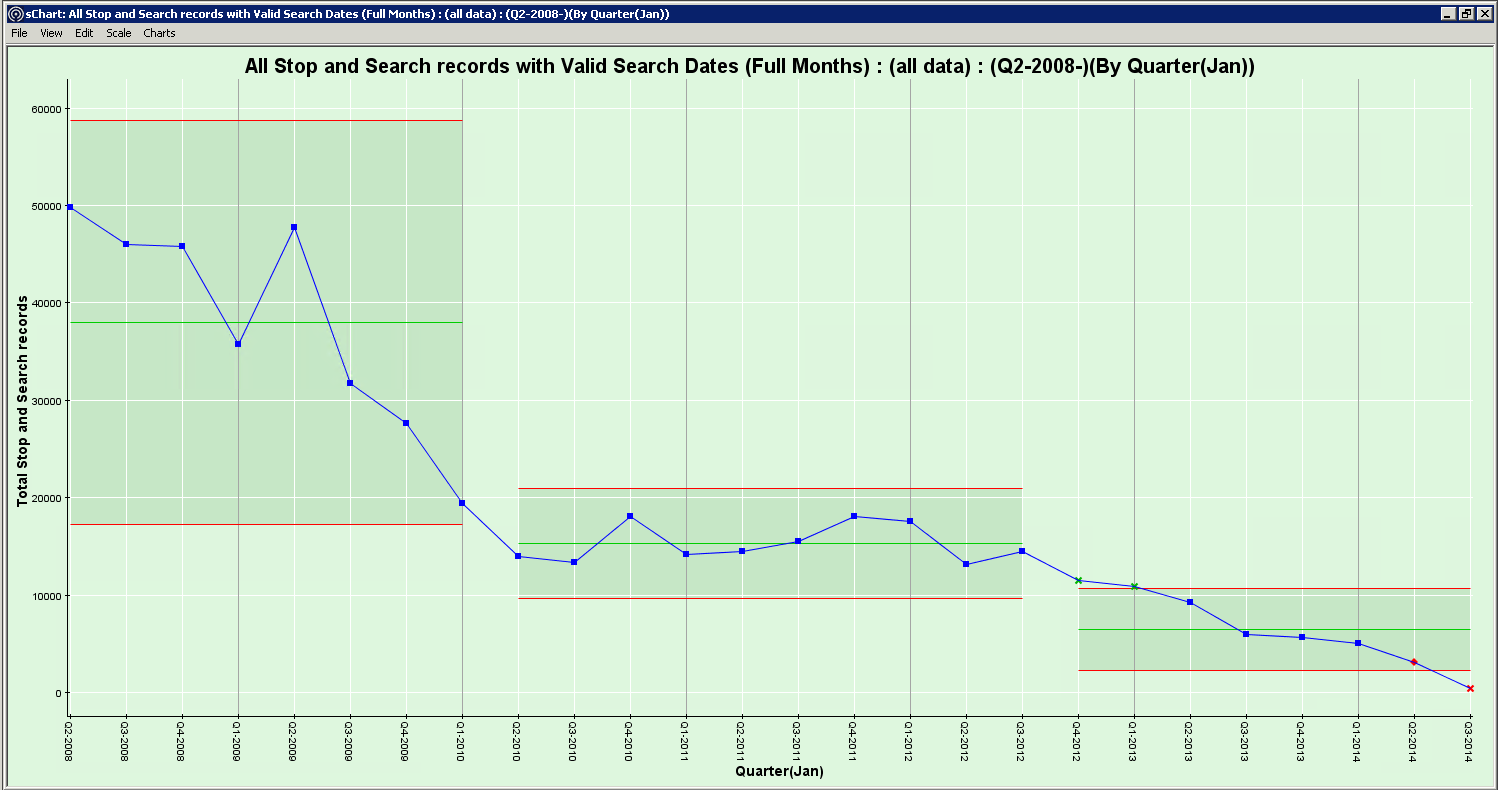 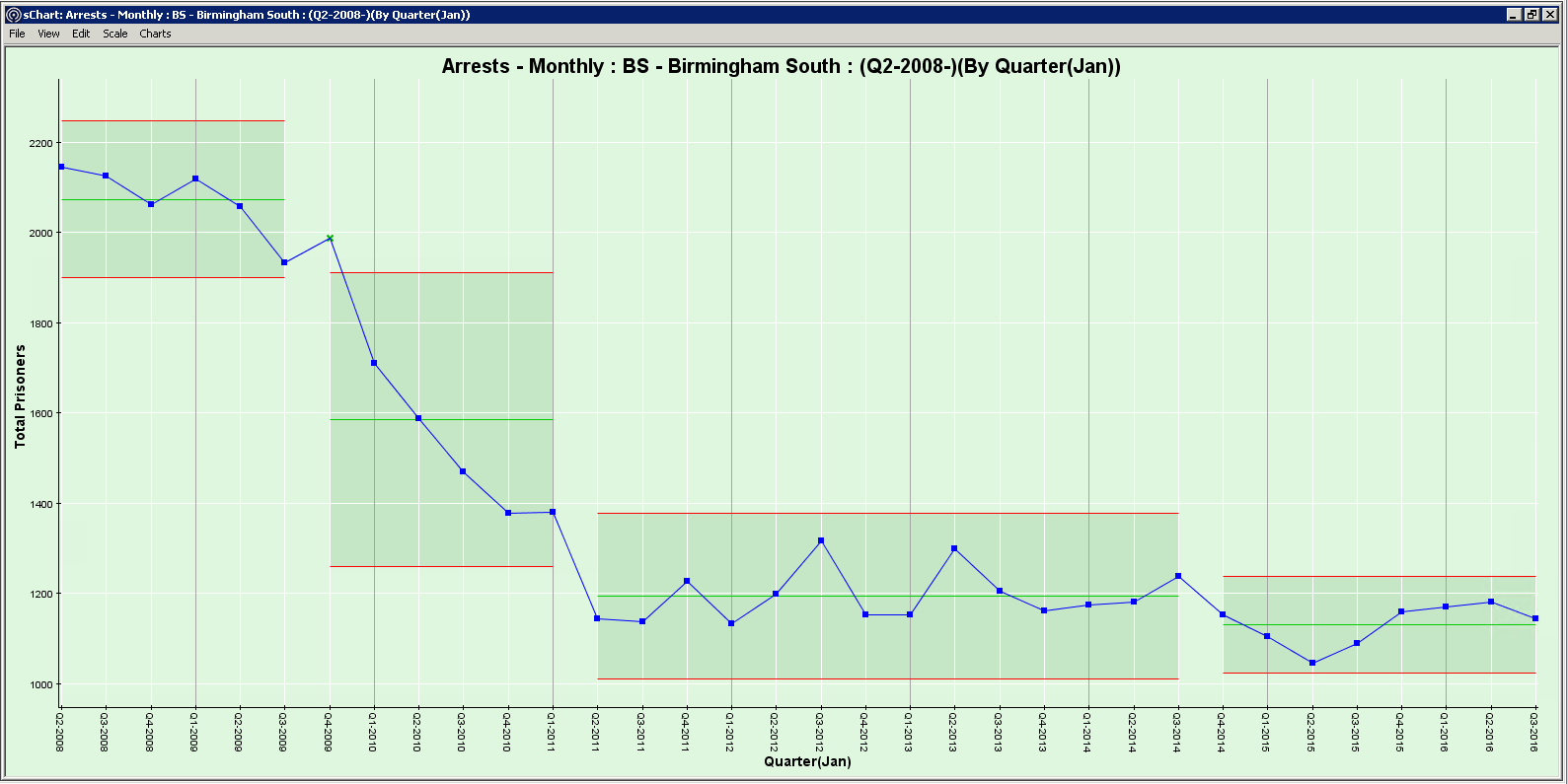 Birmingham South Data:
Background & Context Overall:
Q4 2012: Trend downwards @ 20/year
Immediate & Early Response Incident Volume
No correlation
Stop & Search
Arrests
Confidential BriefingCopyright© Lightfoot Solutions 2016
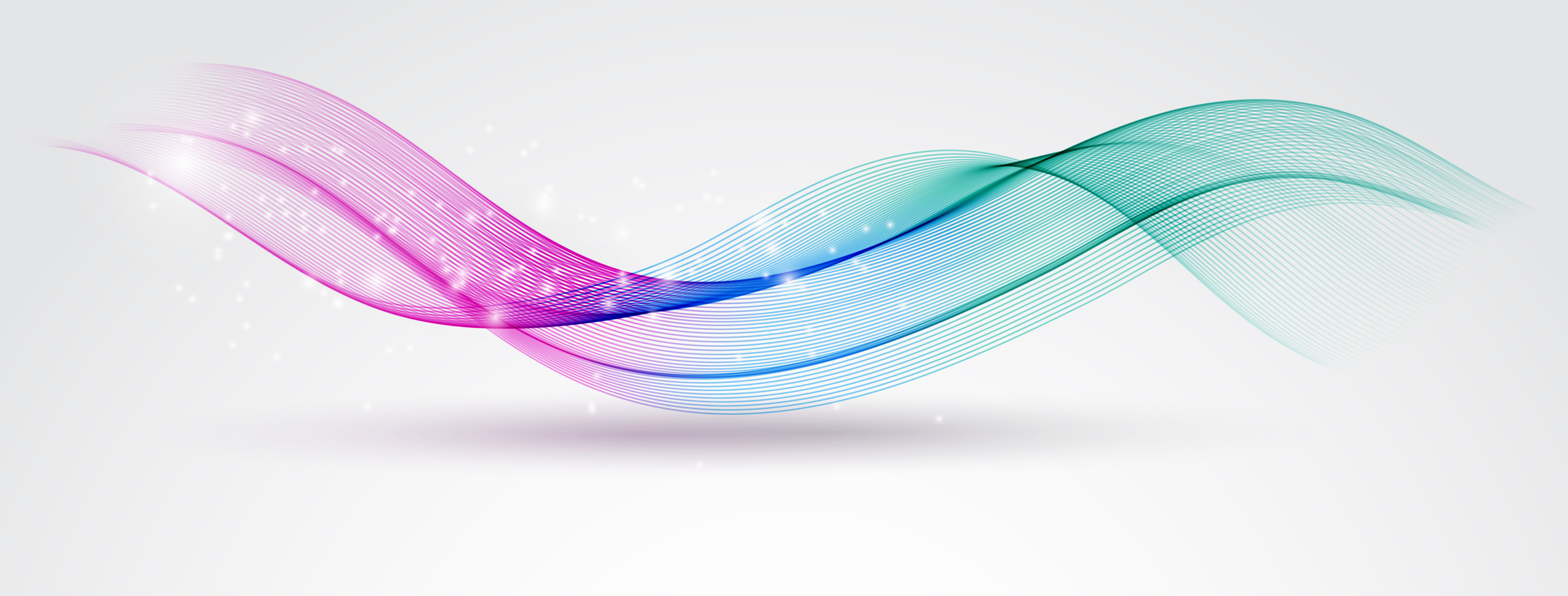 Evidence-based Policing
How do you know?
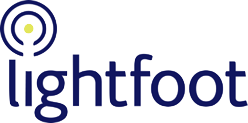 Combined Performance Management System (CPMS)
For example, Police Operations / Initiatives (properly monitored)
Norfolk Police
Operation Mistletoe
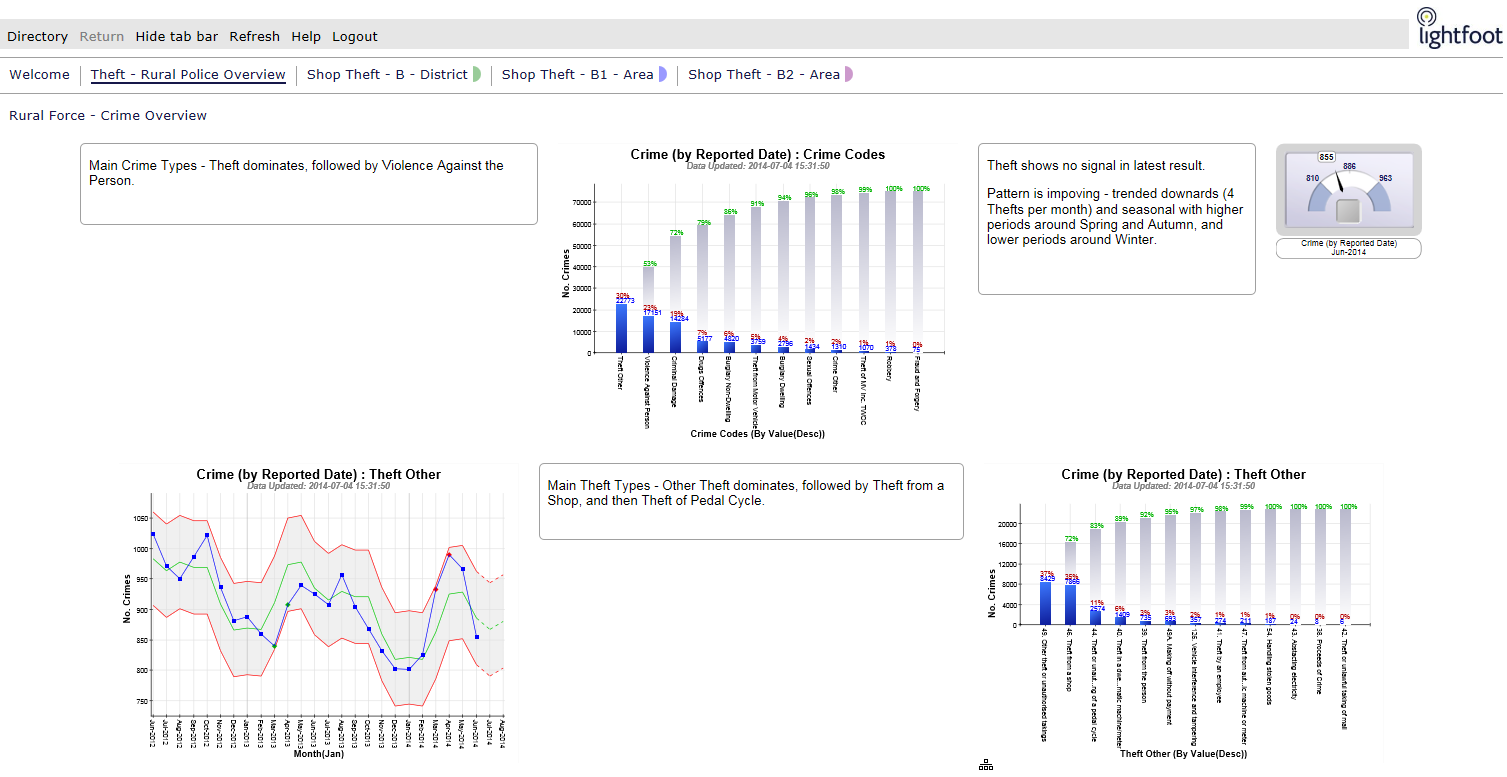 Norfolk Police Data:
Background & Context Overall:
Theft dominates volume
Theft seasonally trending down
Confidential BriefingCopyright© Lightfoot Solutions 2016
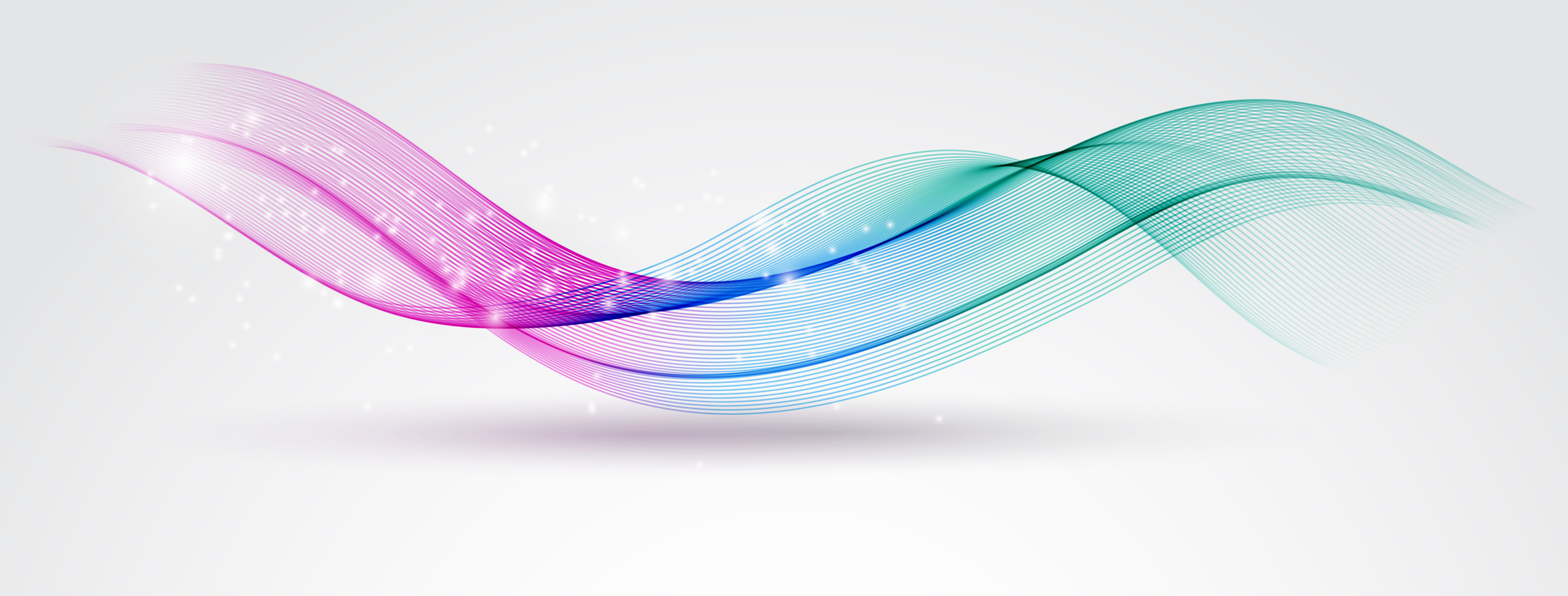 Evidence-based Policing
How do you know?
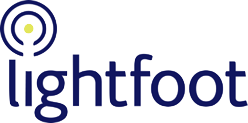 Combined Performance Management System (CPMS)
For example, Police Operations / Initiatives (properly monitored)
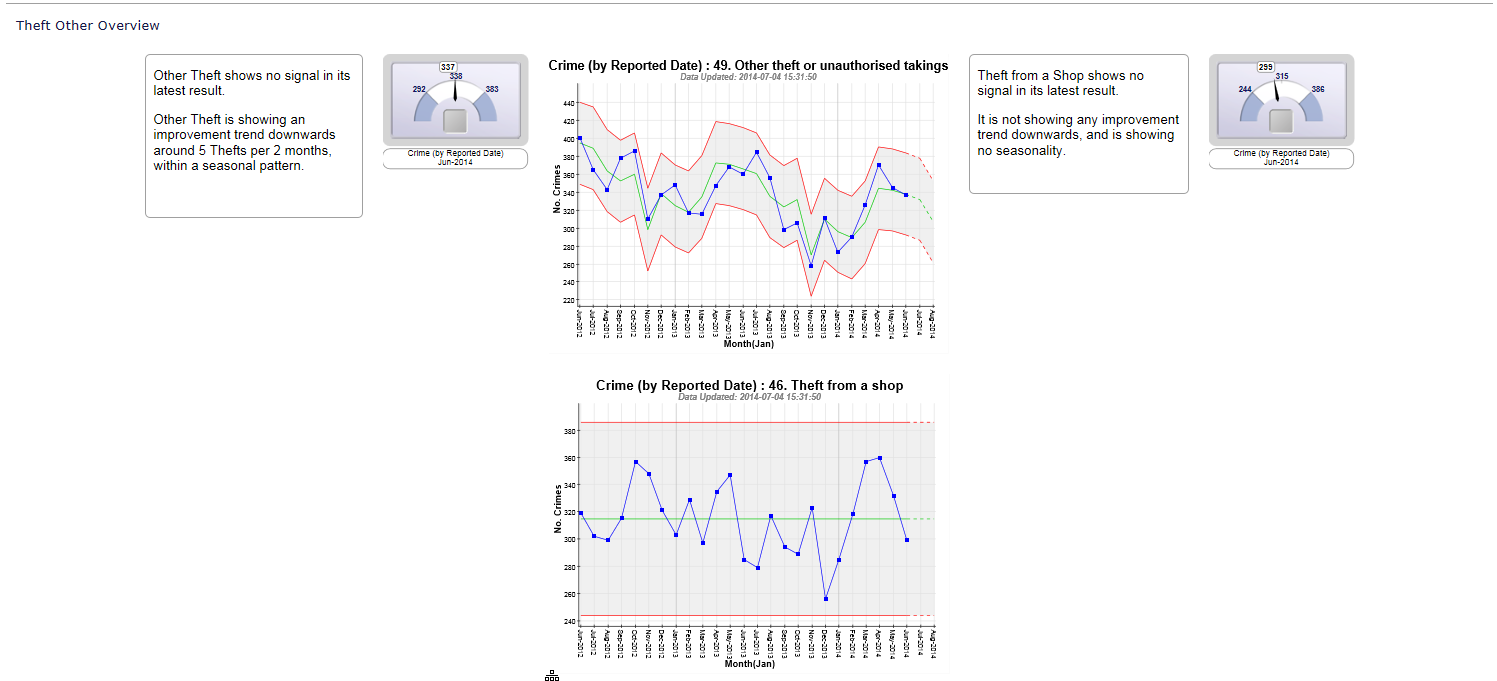 Norfolk Police
Operation Mistletoe
Norfolk Police Data:
Background & Context Overall:
Theft dominates volume
Theft seasonally trending down
Other Theft seasonally trending down
Shoplifting is not improving
ACTION: Make intervention on Shoplifting
Confidential BriefingCopyright© Lightfoot Solutions 2016
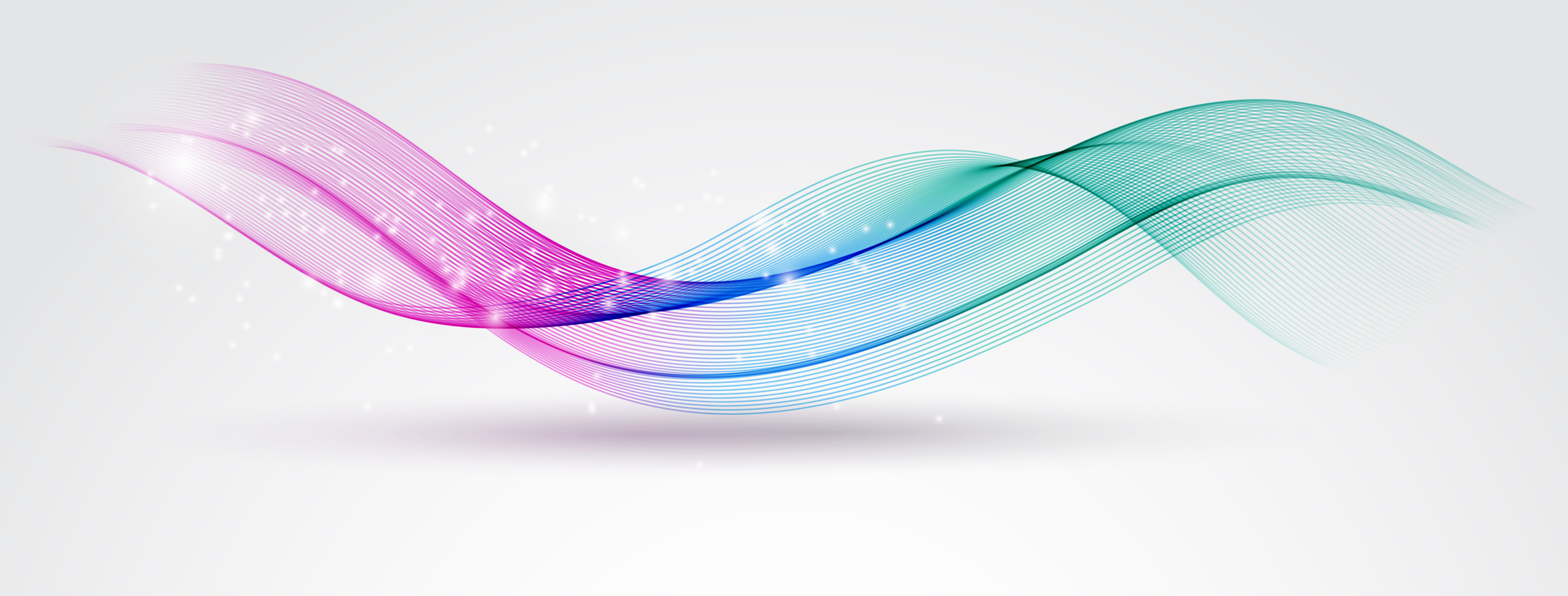 Evidence-based Policing
How do you know?
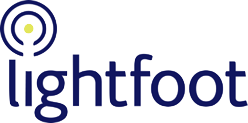 Combined Performance Management System (CPMS)
For example, Police Operations / Initiatives (properly monitored)
Norfolk Police
Operation Mistletoe
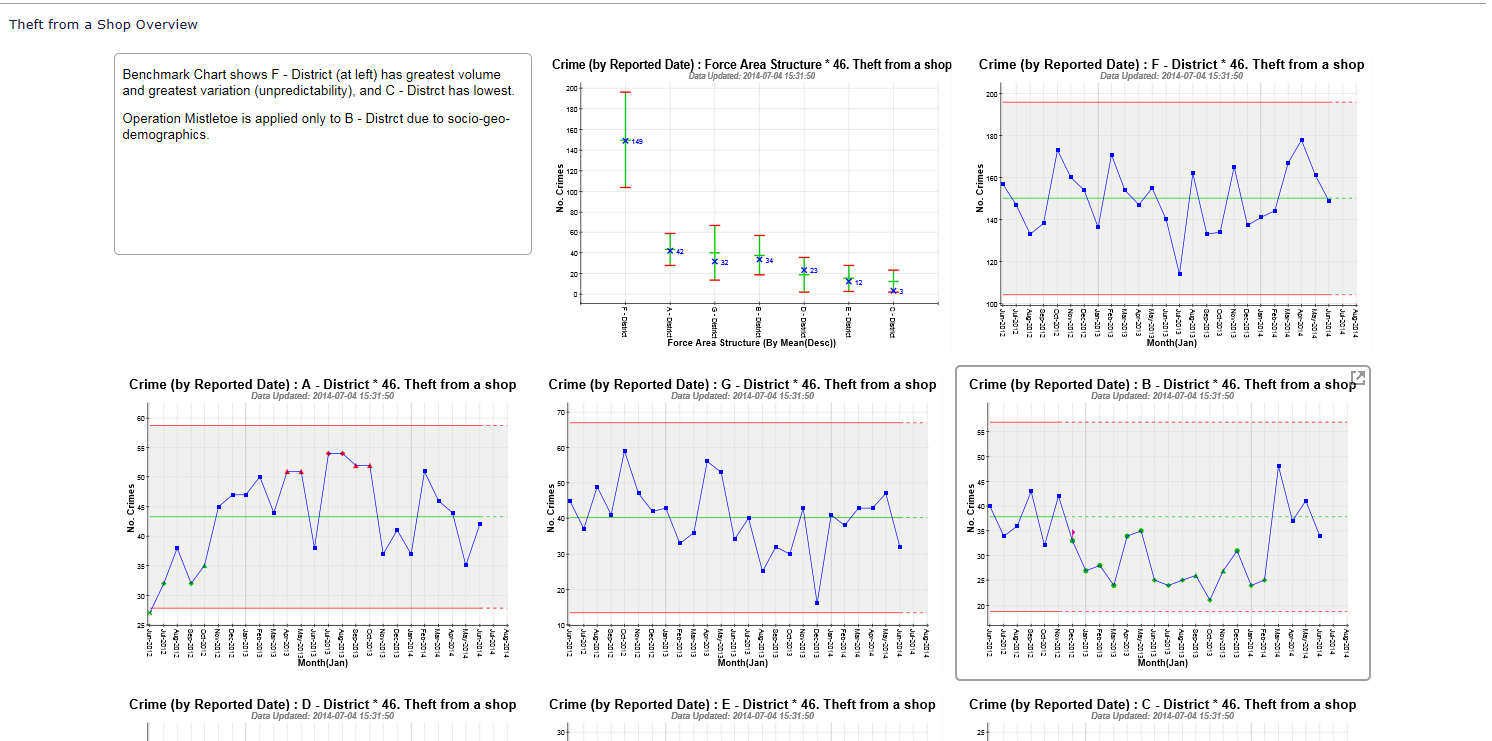 Norfolk Police Data:
Background & Context Overall:
Theft dominates volume
Theft seasonally trending down
Other Theft seasonally trending down
Shoplifting is not improving
ACTION: Make intervention on Shoplifting
WHERE: B District
Confidential BriefingCopyright© Lightfoot Solutions 2016
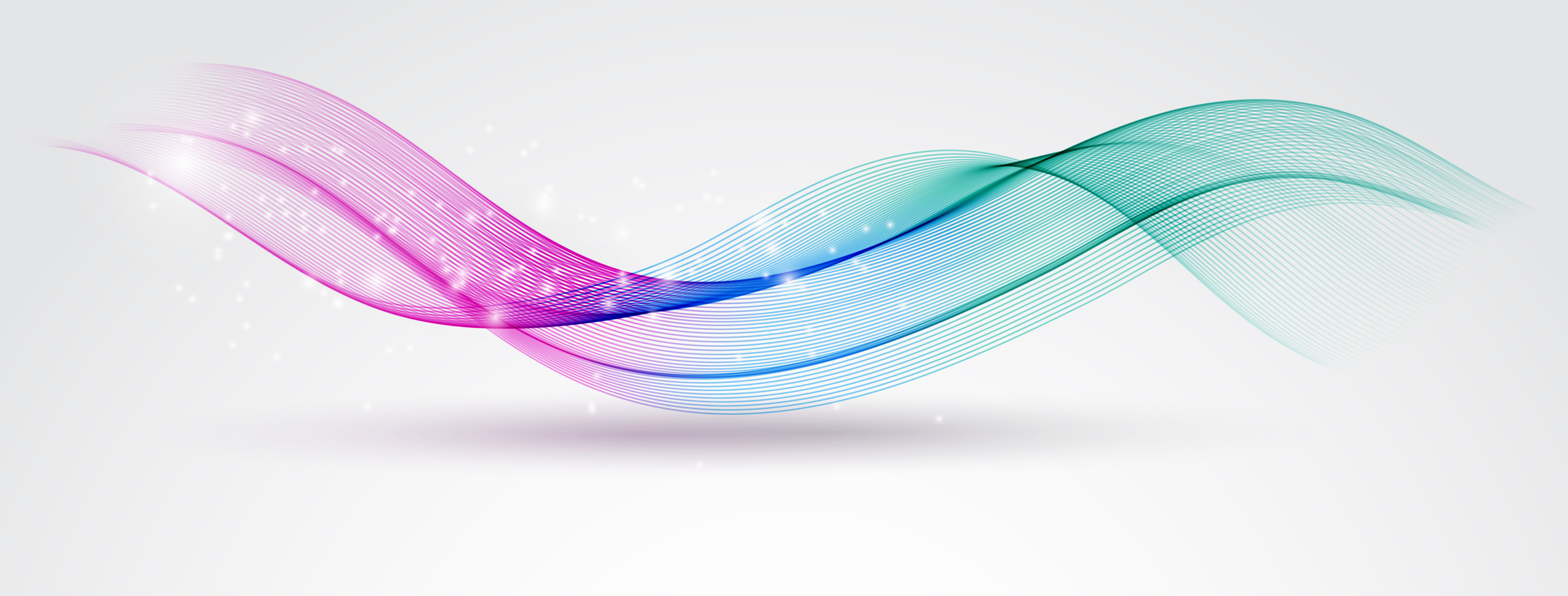 Evidence-based Policing
How do you know?
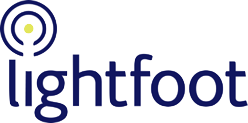 Combined Performance Management System (CPMS)
For example, Police Operations / Initiatives (properly monitored)
Norfolk Police
Operation Mistletoe
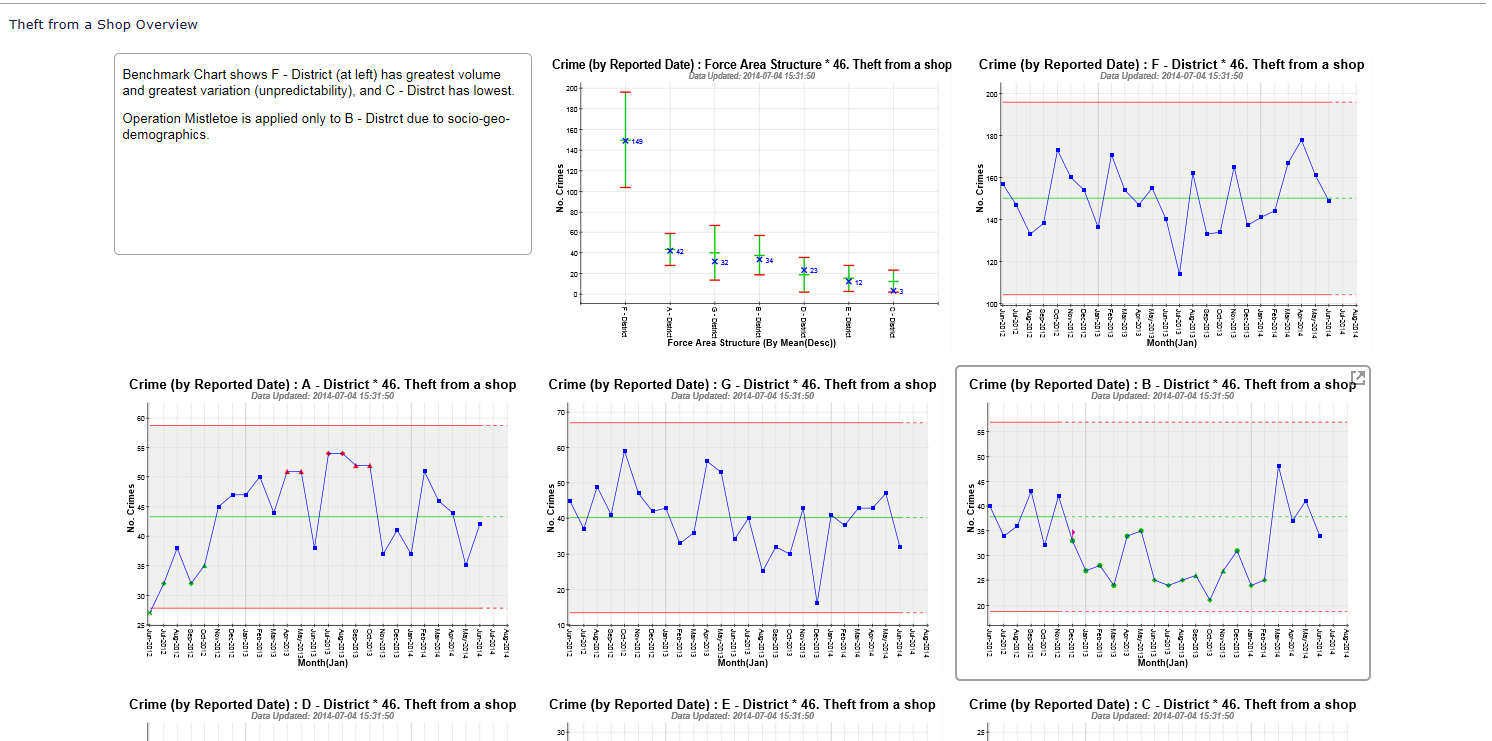 Norfolk Police Data:
Background & Context Overall:
Theft dominates volume
Theft seasonally trending down
Other Theft seasonally trending down
Shoplifting is not improving
ACTION: Make intervention on Shoplifting
WHERE: B District
IMPACT: Sustained reduction
Confidential BriefingCopyright© Lightfoot Solutions 2016
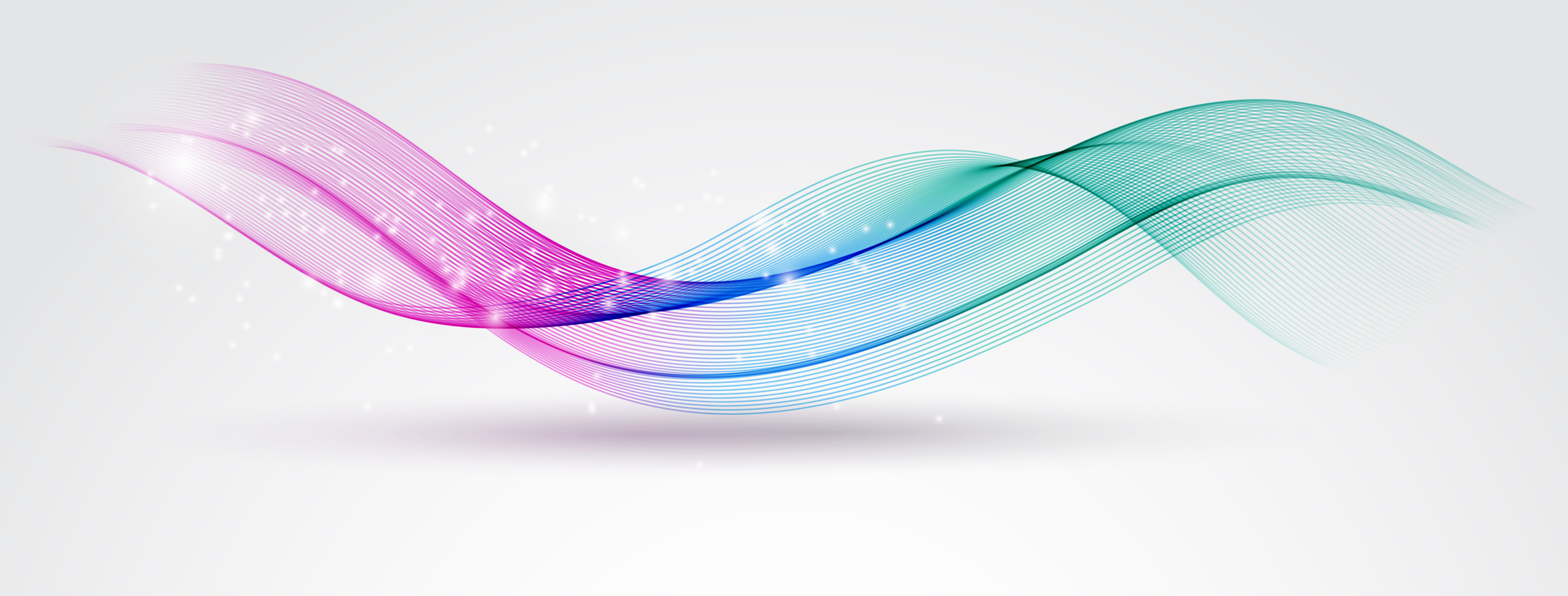 Evidence-based Policing
How do you know?
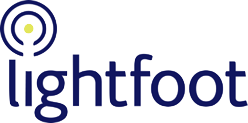 Combined Performance Management System (CPMS)
For example, Police Operations / Initiatives (properly monitored)
Norfolk Police
Operation Mistletoe
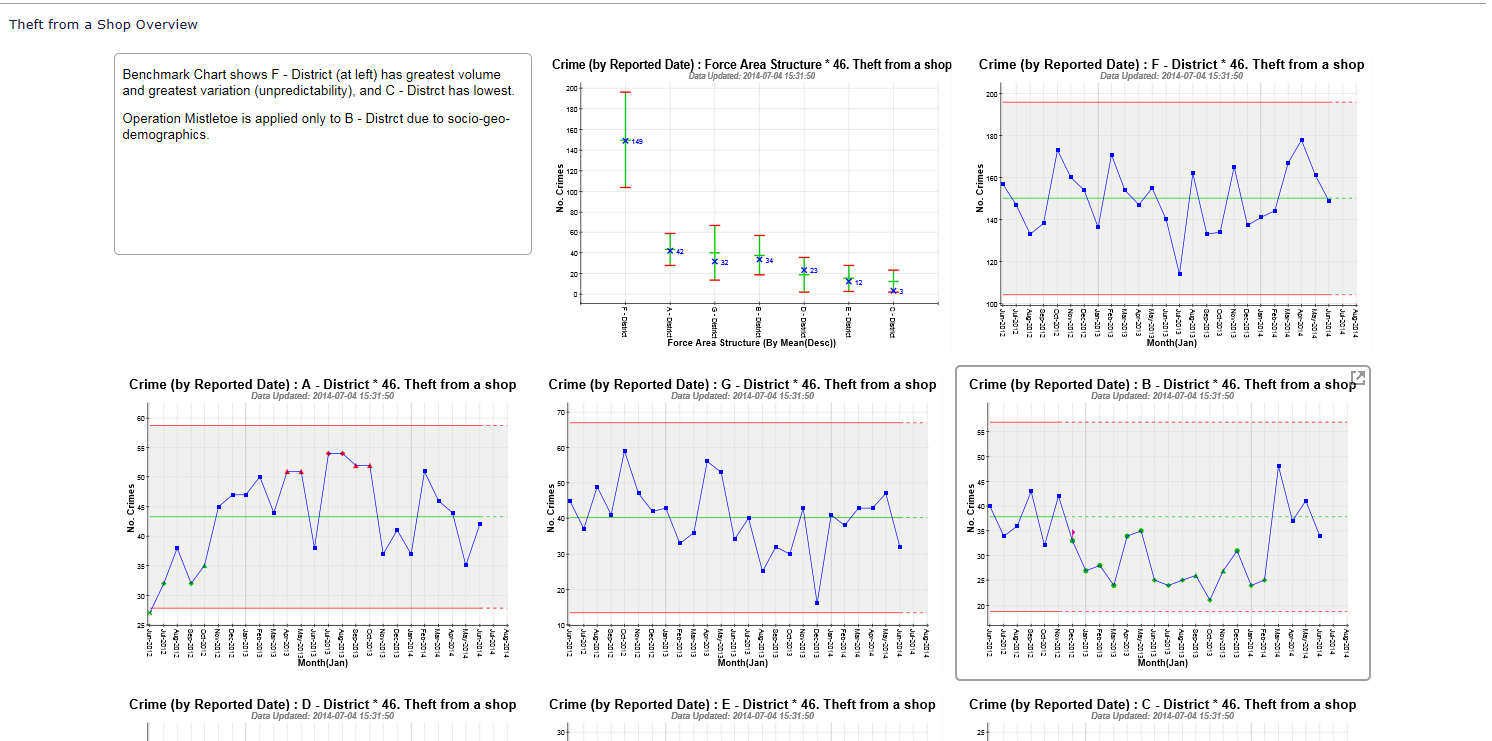 Norfolk Police Data:
Background & Context Overall:
Theft dominates volume
Theft seasonally trending down
Other Theft seasonally trending down
Shoplifting is not improving
ACTION: Make intervention on Shoplifting
WHERE: B District
IMPACT: Sustained reduction
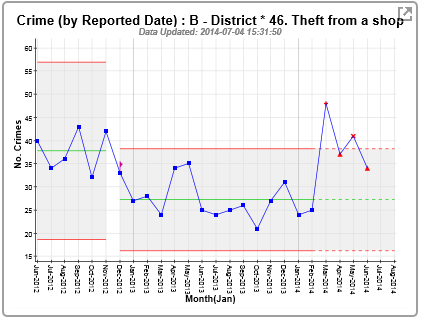 Confidential BriefingCopyright© Lightfoot Solutions 2016
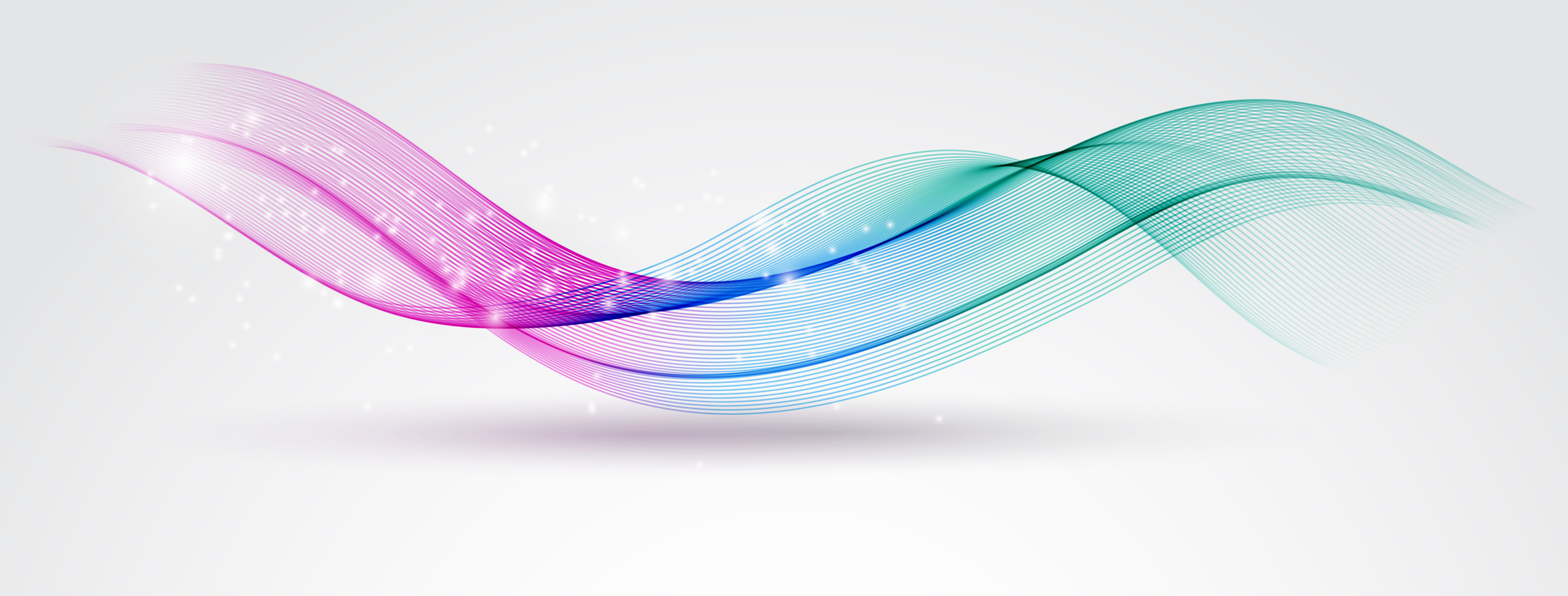 Evidence-based Policing
How do you know?
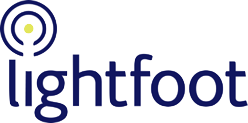 Combined Performance Management System (CPMS)
For example, Police Operations / Initiatives (properly monitored)
Norfolk Police
Operation Mistletoe
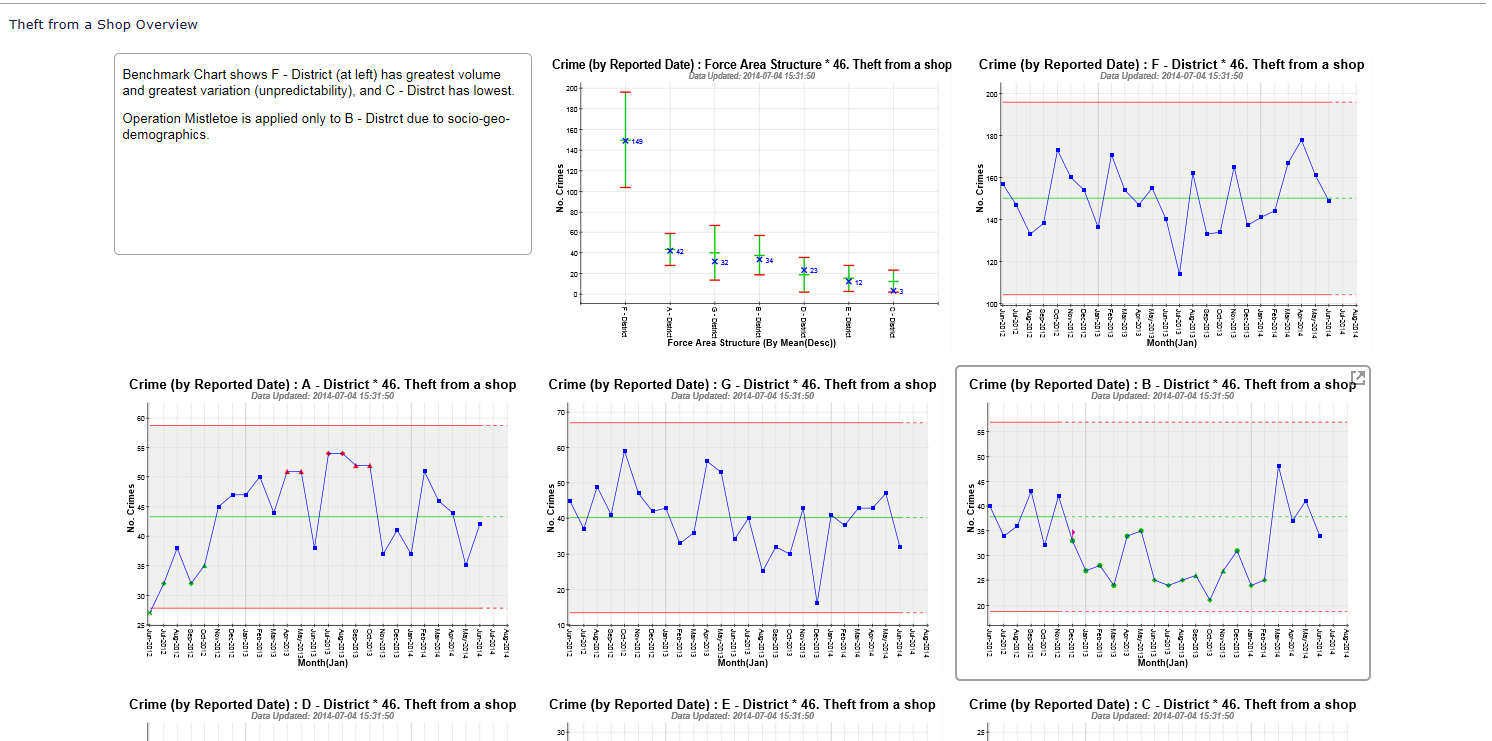 Norfolk Police Data:
Background & Context Overall:
Theft dominates volume
Theft seasonally trending down
Other Theft seasonally trending down
Shoplifting is not improving
ACTION: Make intervention on Shoplifting
WHERE: B District
IMPACT: Sustained reduction
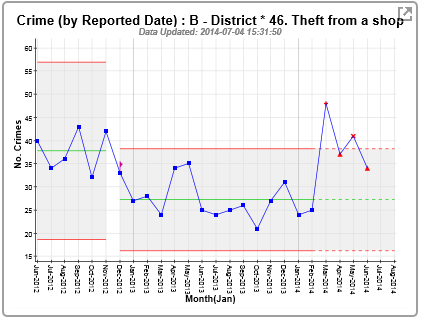 PERFORMANCE LEVEL: Reset Performance Guidelines
Confidential BriefingCopyright© Lightfoot Solutions 2016
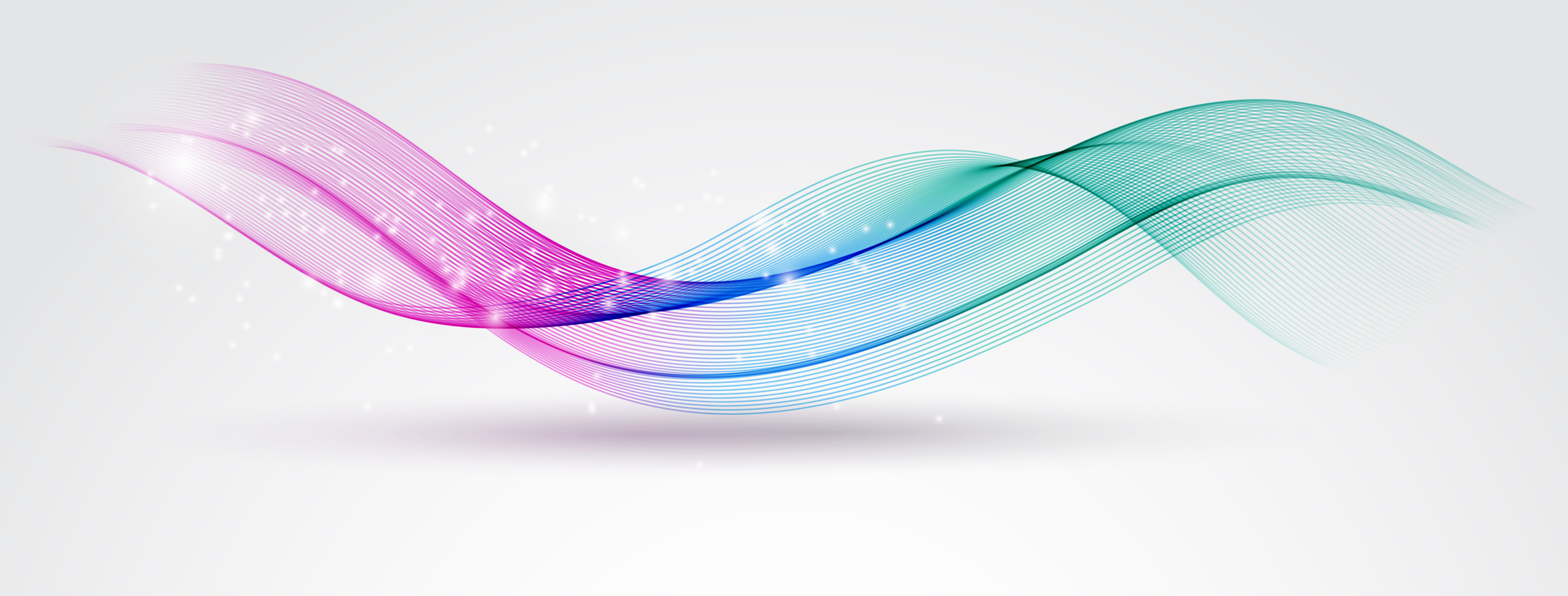 Evidence-based Policing
How do you know?
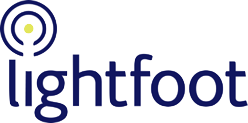 Combined Performance Management System (CPMS)
For example, Police Operations / Initiatives (properly monitored)
Norfolk Police
Operation Mistletoe
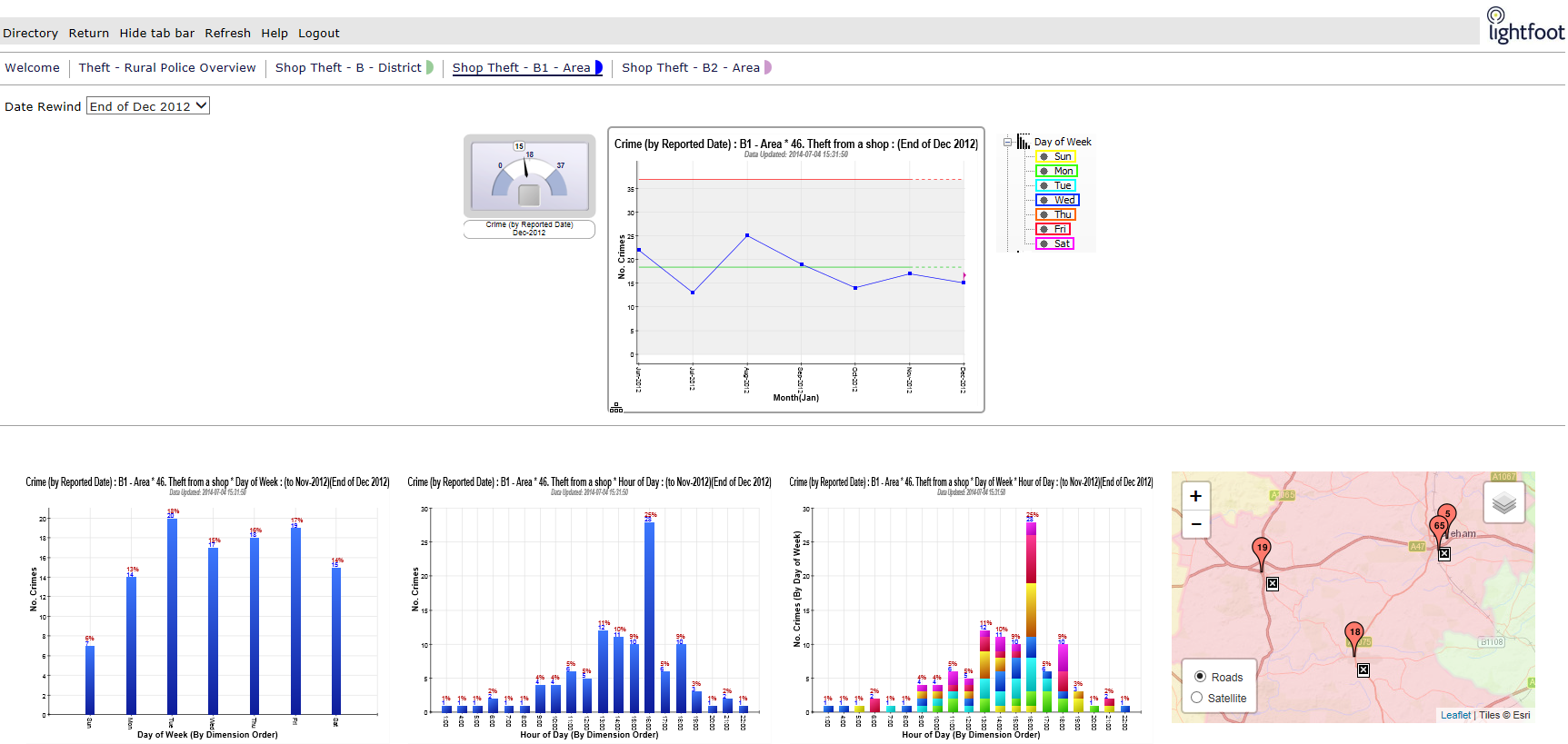 Norfolk Police Data:
B1 December 2012:
Operation Mistletoe begun
Schools
Shopping complexes
Confidential BriefingCopyright© Lightfoot Solutions 2016
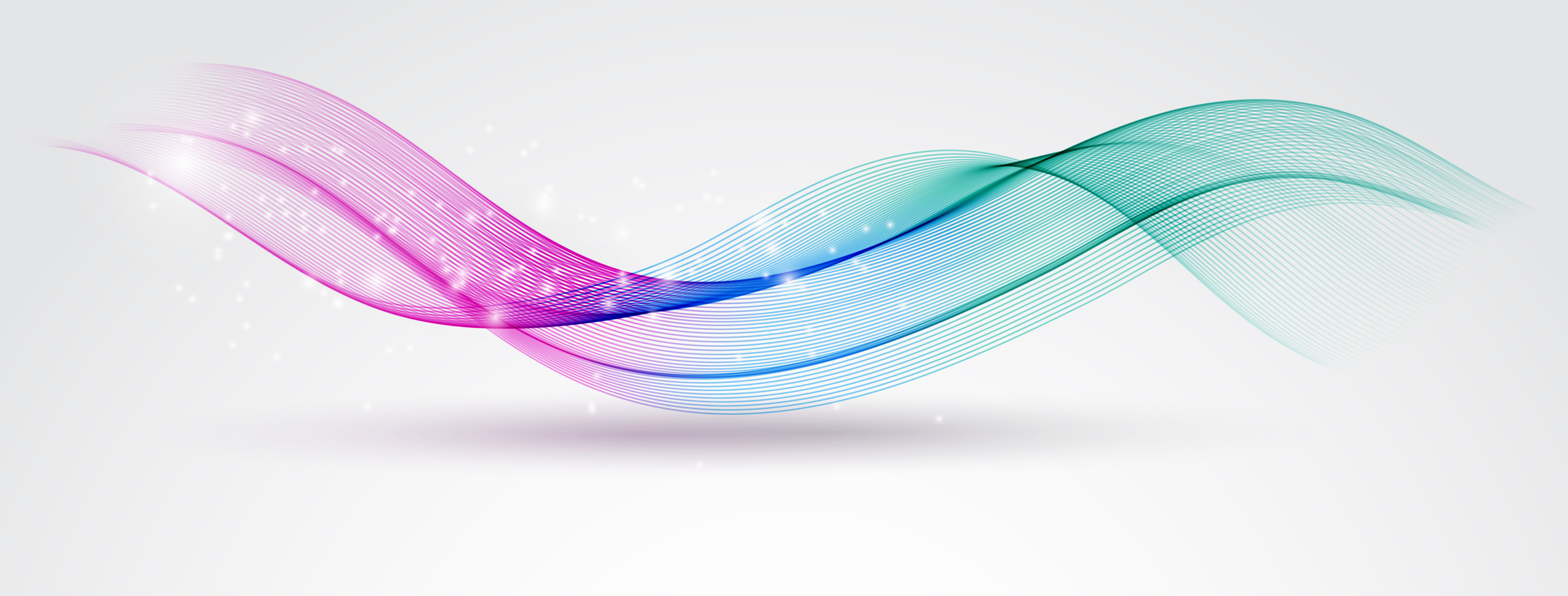 Evidence-based Policing
How do you know?
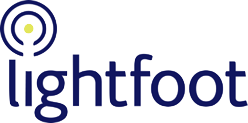 Combined Performance Management System (CPMS)
For example, Police Operations / Initiatives (properly monitored)
Norfolk Police
Operation Mistletoe
Norfolk Police Data:
B1 December 2012:
Operation Mistletoe begun
Schools
Shopping complexes
IMPACT: Run of 8 = sustained reduction
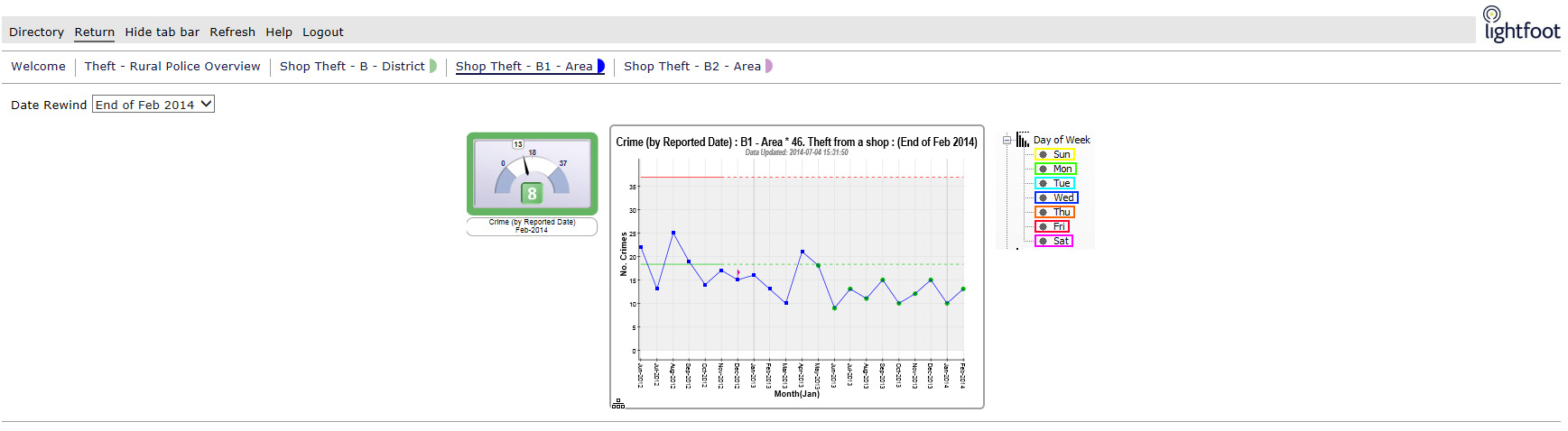 Confidential BriefingCopyright© Lightfoot Solutions 2016
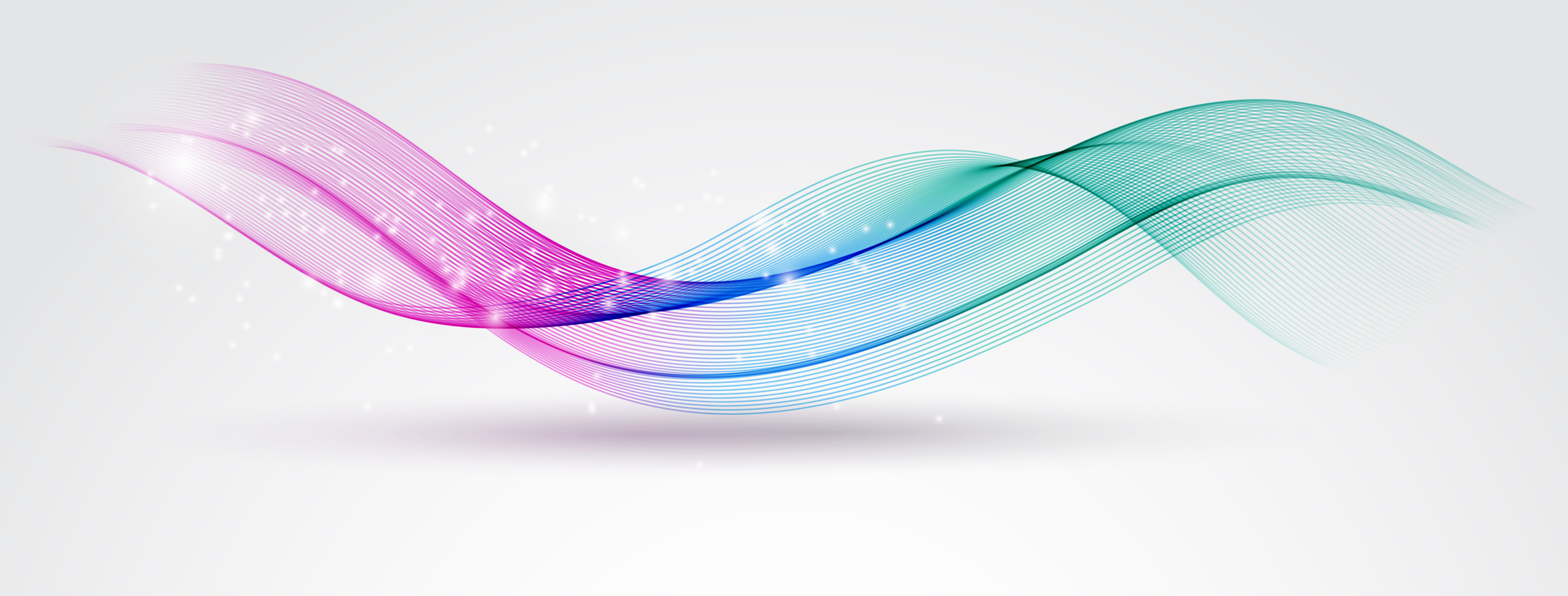 Evidence-based Policing
How do you know?
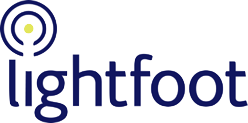 Combined Performance Management System (CPMS)
For example, Police Operations / Initiatives (properly monitored)
Norfolk Police
Operation Mistletoe
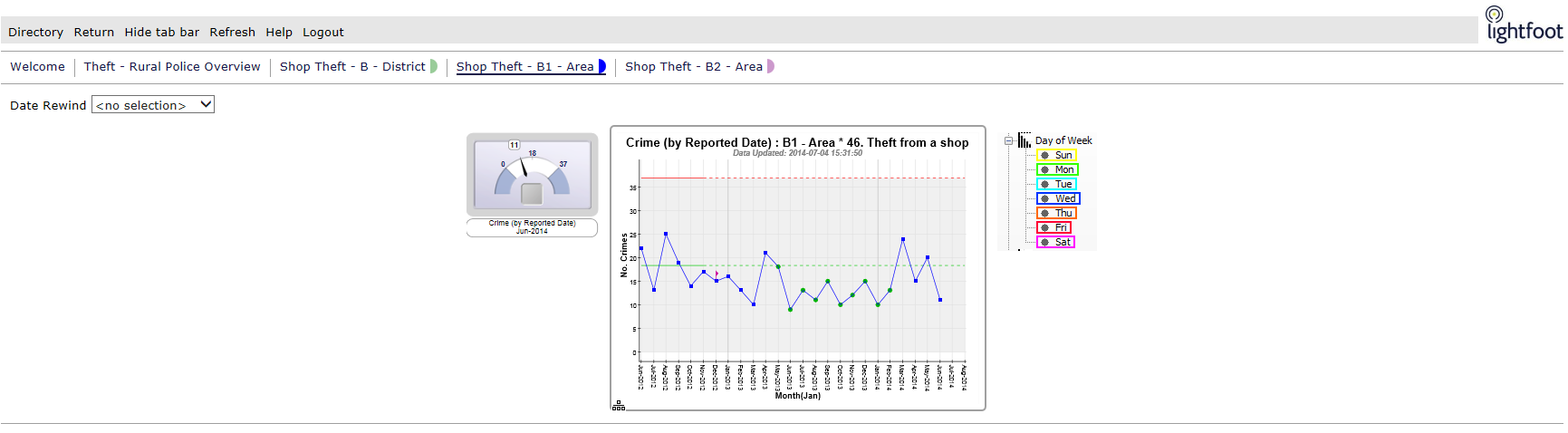 Norfolk Police Data:
B1 December 2012:
Operation Mistletoe begun
Schools
Shopping complexes
IMPACT: Run of 8 = sustained reduction
CONSEQUENCES: Shoplifters adjusted behaviour!
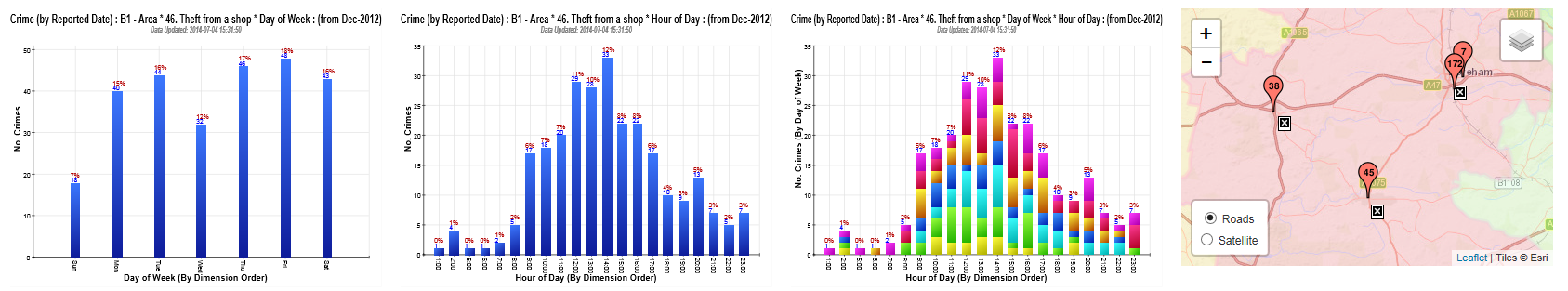 Confidential BriefingCopyright© Lightfoot Solutions 2016